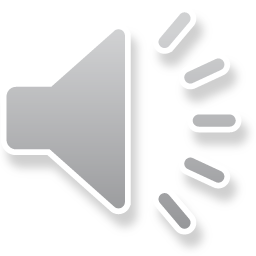 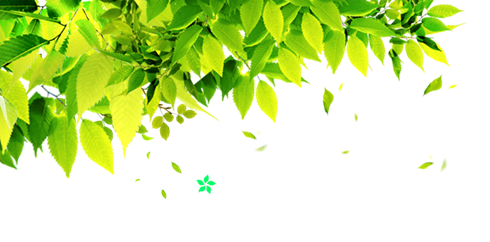 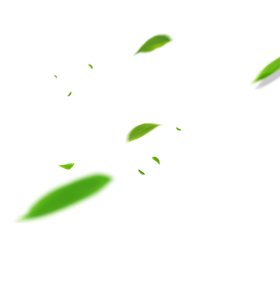 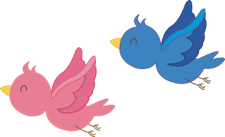 Chào mừng các em đến tiết học
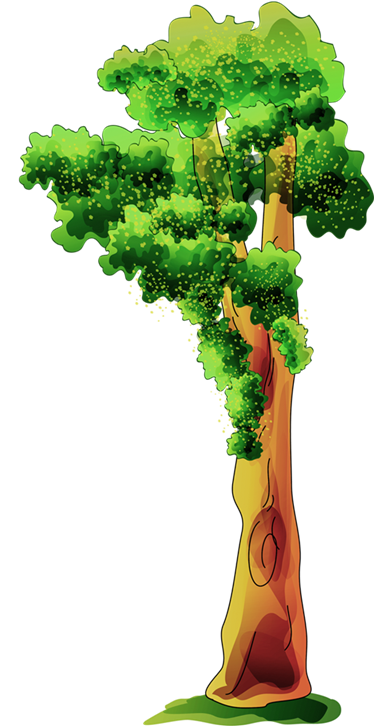 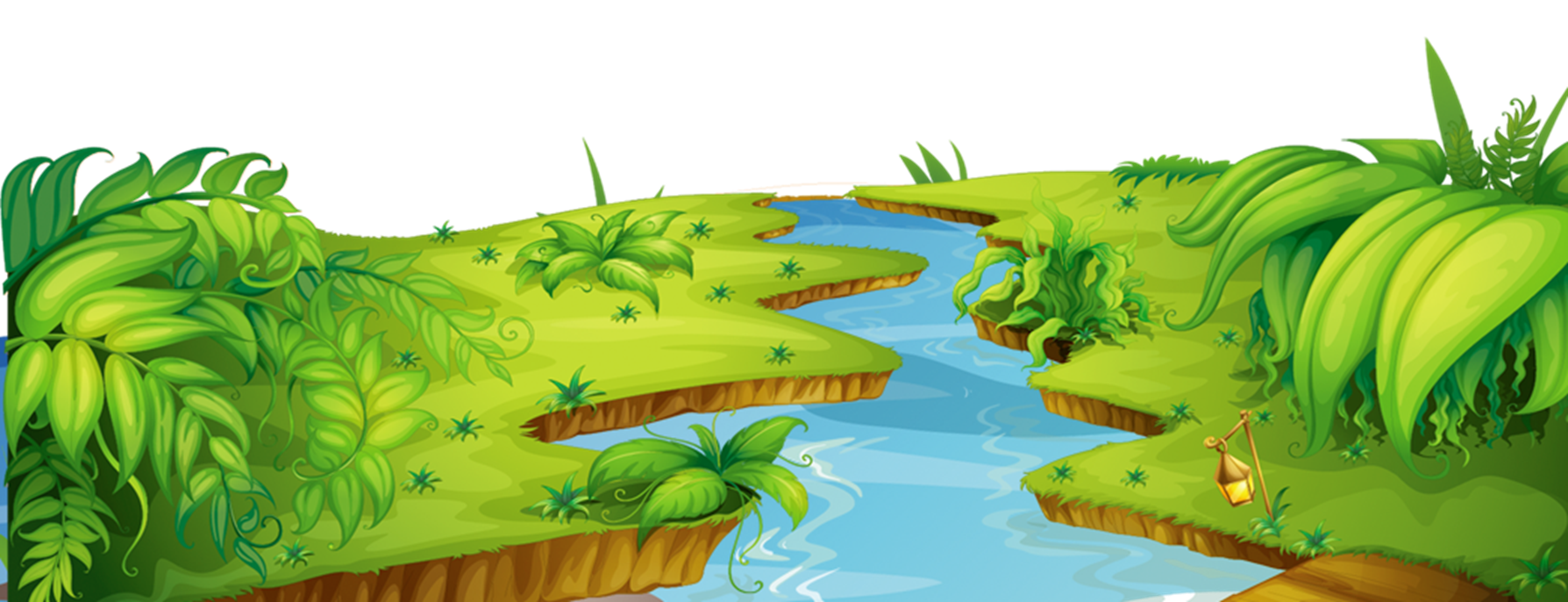 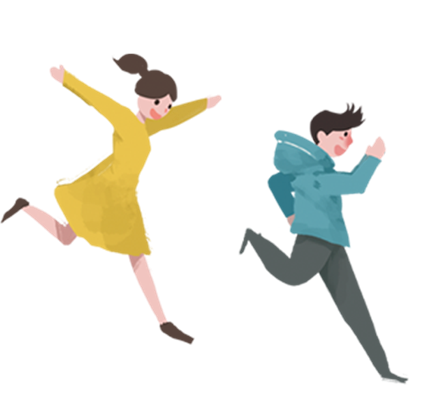 1. Ôn và khởi động nhé.
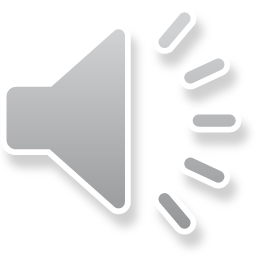 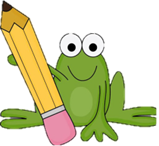 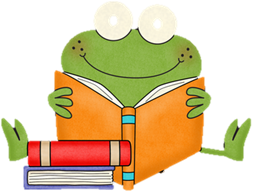 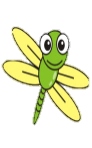 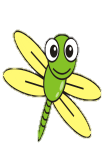 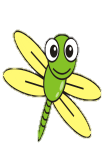 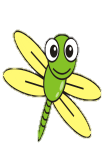 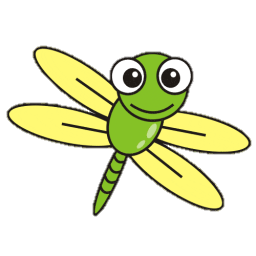 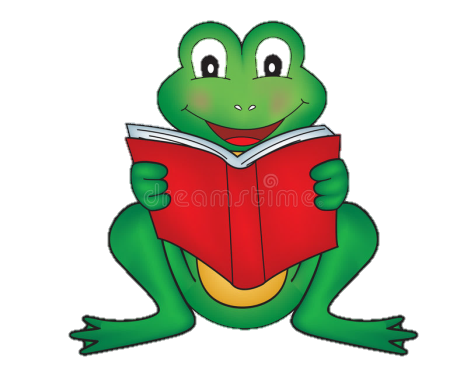 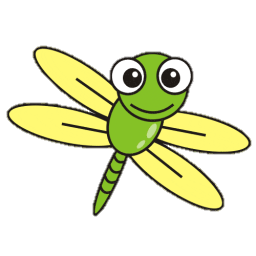 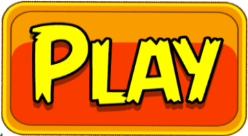 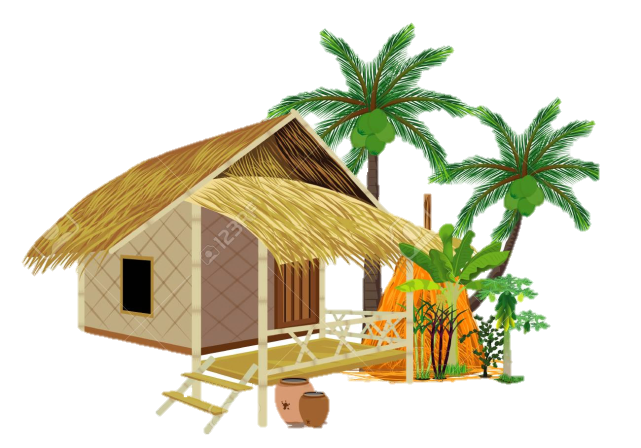 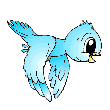 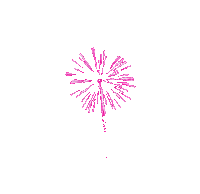 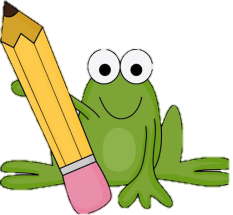 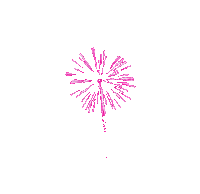 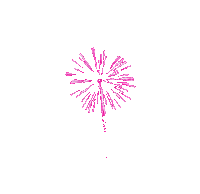 CHÚC MỪNG
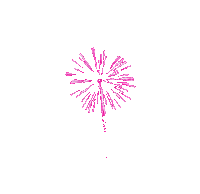 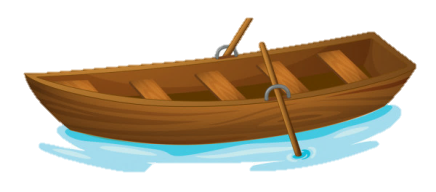 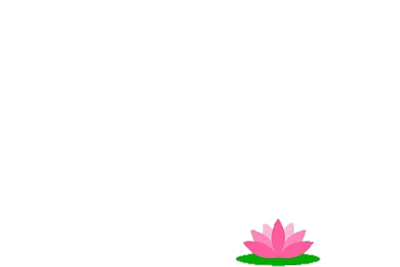 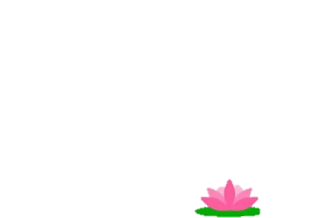 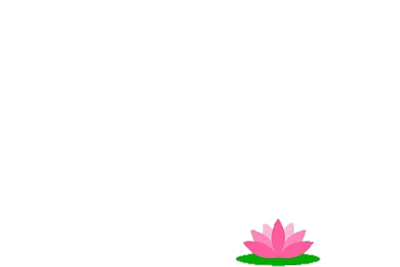 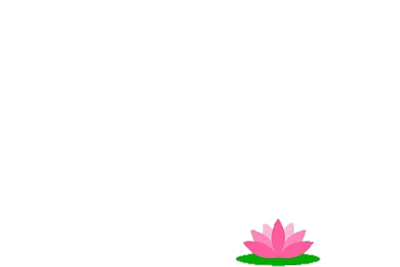 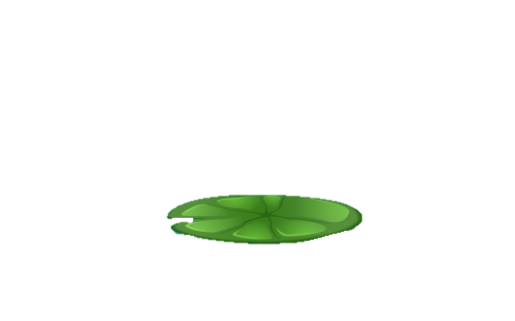 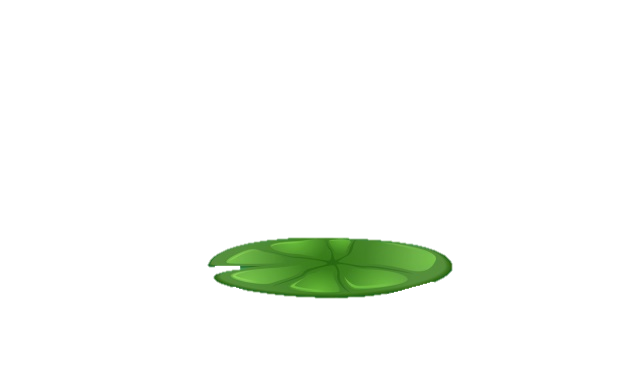 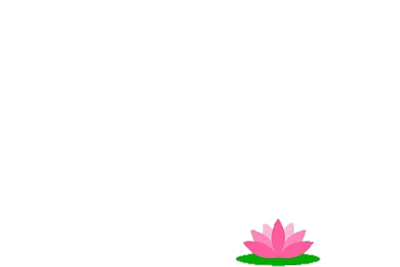 Xin chào các bạn nhỏ!
Mình là Ếch Xanh, hôm nay mình đi học. Muốn sang bờ sông bên kia học bài với các bạn, mình phải nhảy qua các bèo sen. Mỗi bèo sen là một câu hỏi, các bạn có thể giúp mình trả lời các câu hỏi để mình  đi học đúng giờ được không ạ. Hãy giúp mình với nhé!
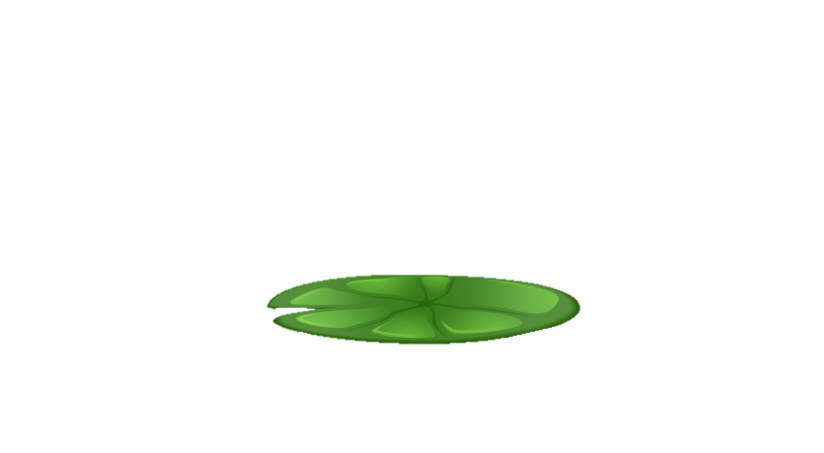 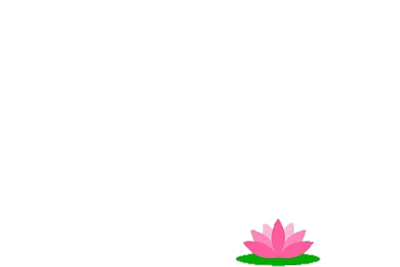 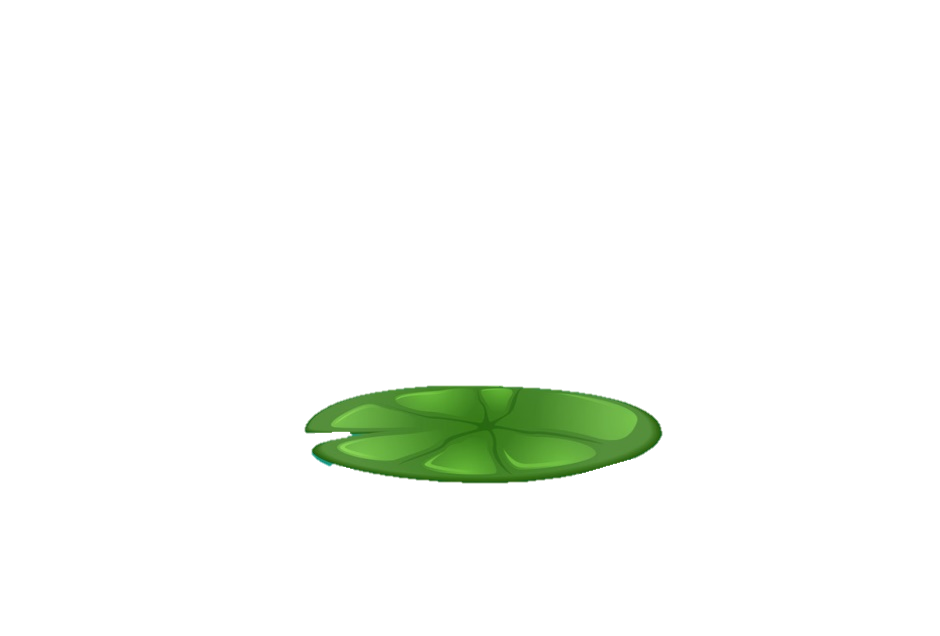 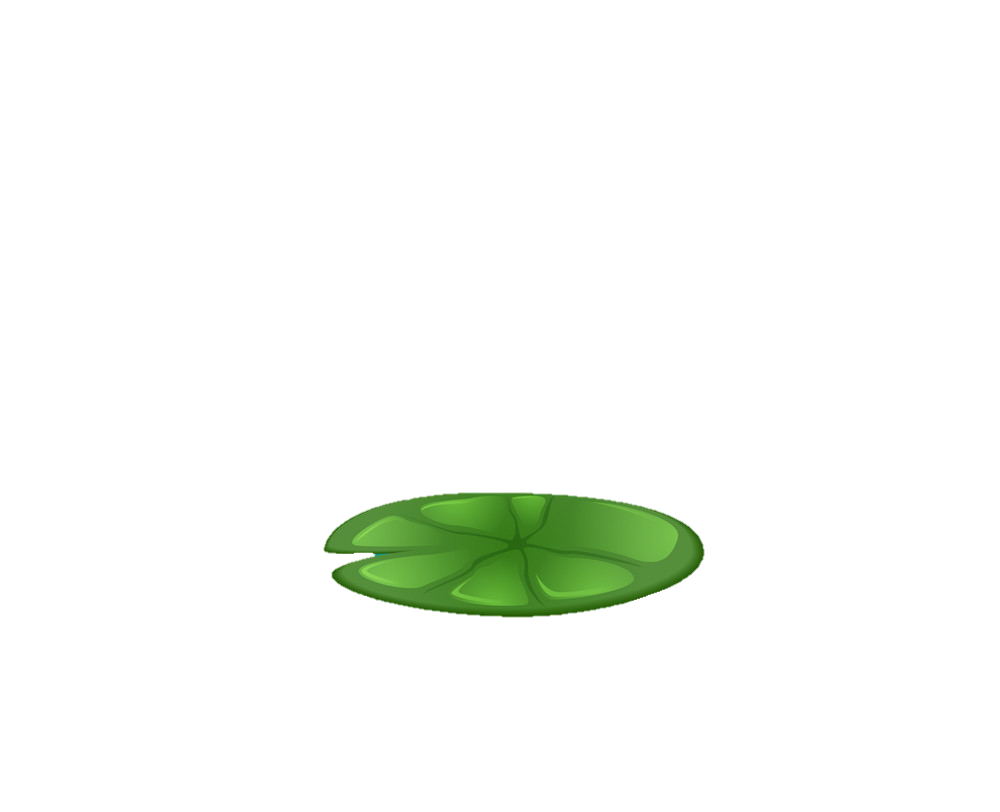 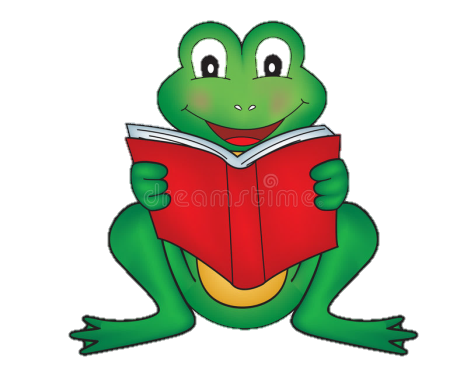 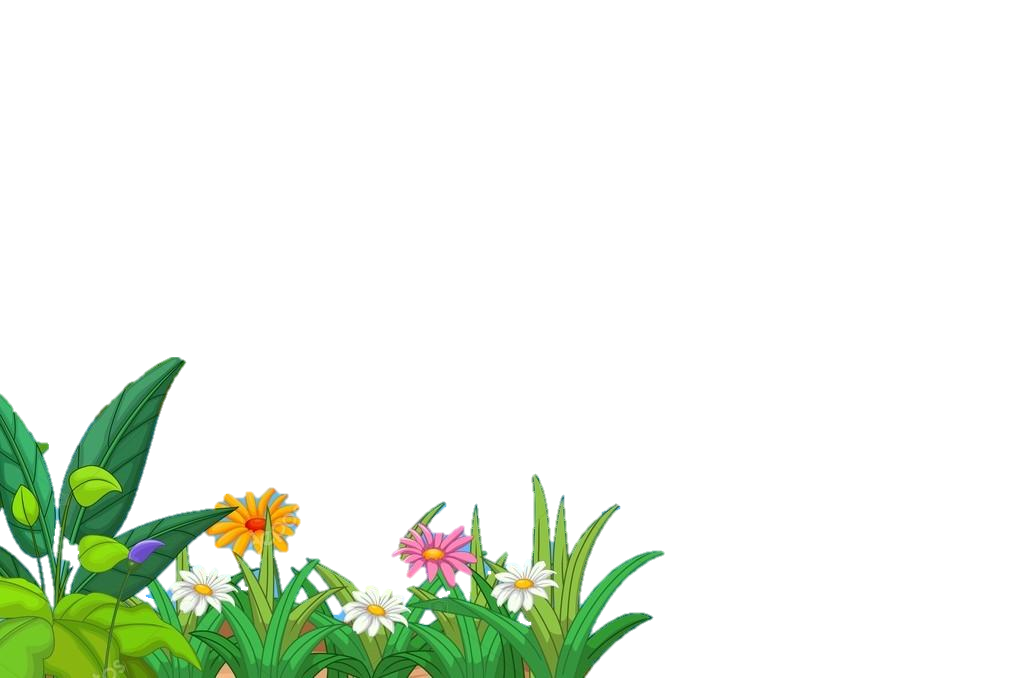 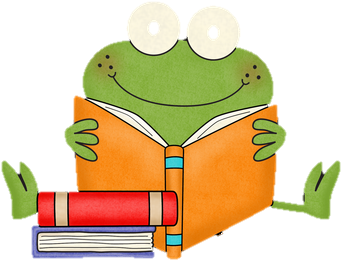 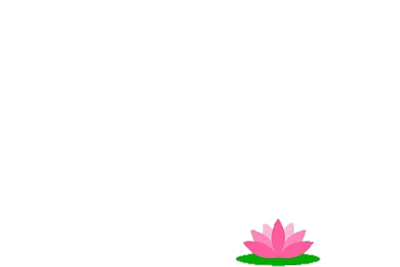 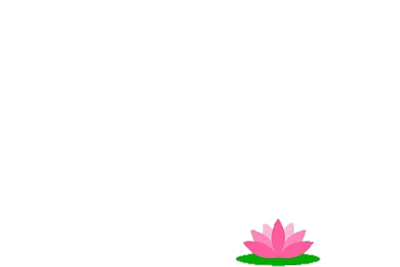 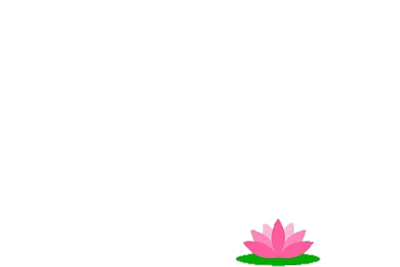 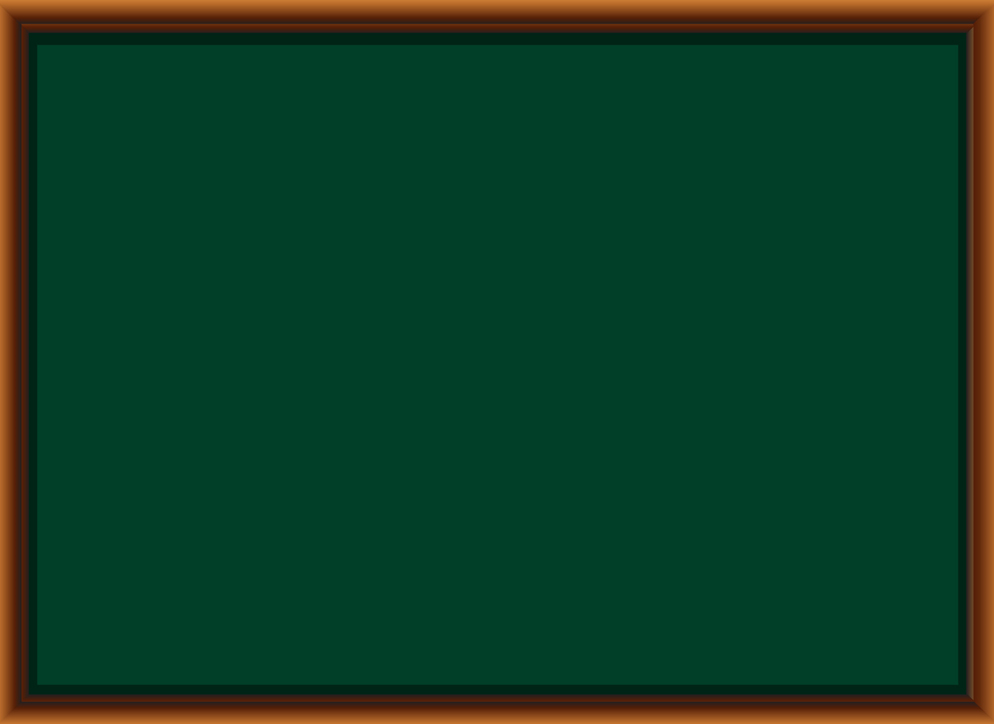 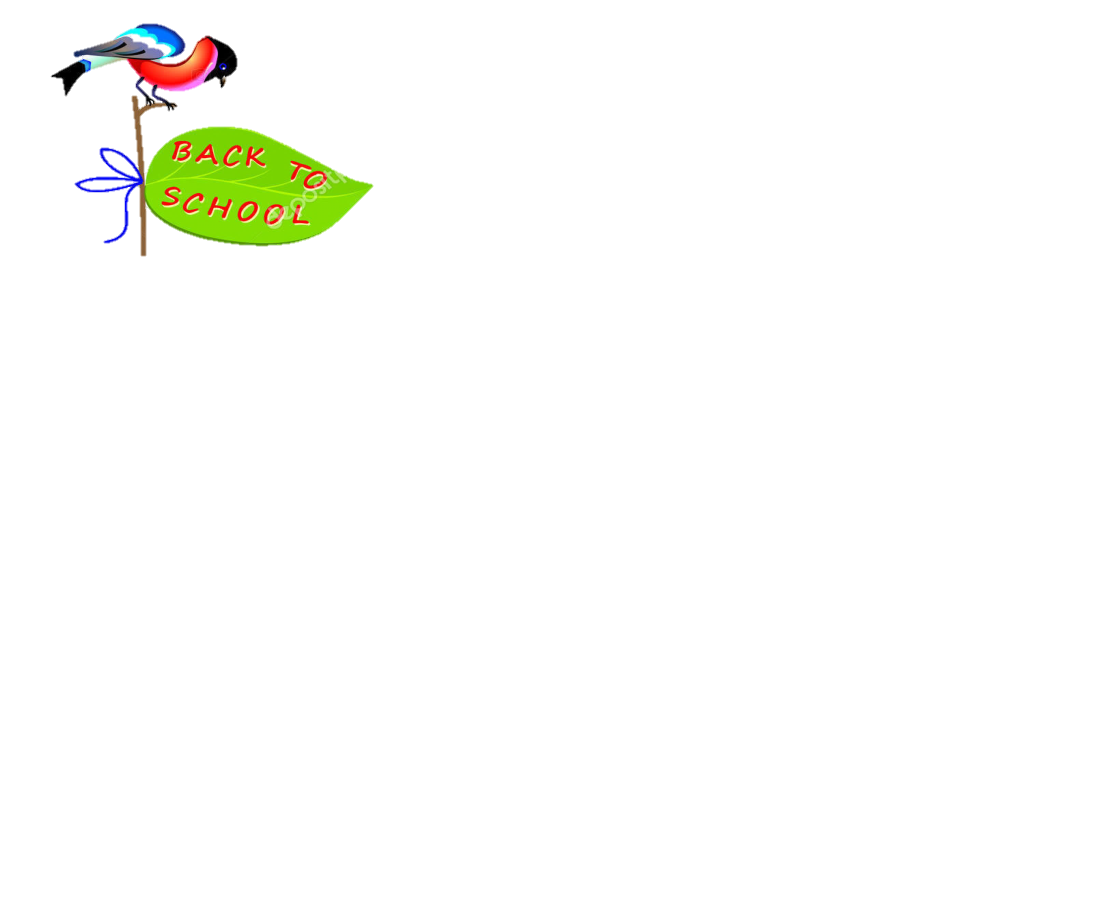 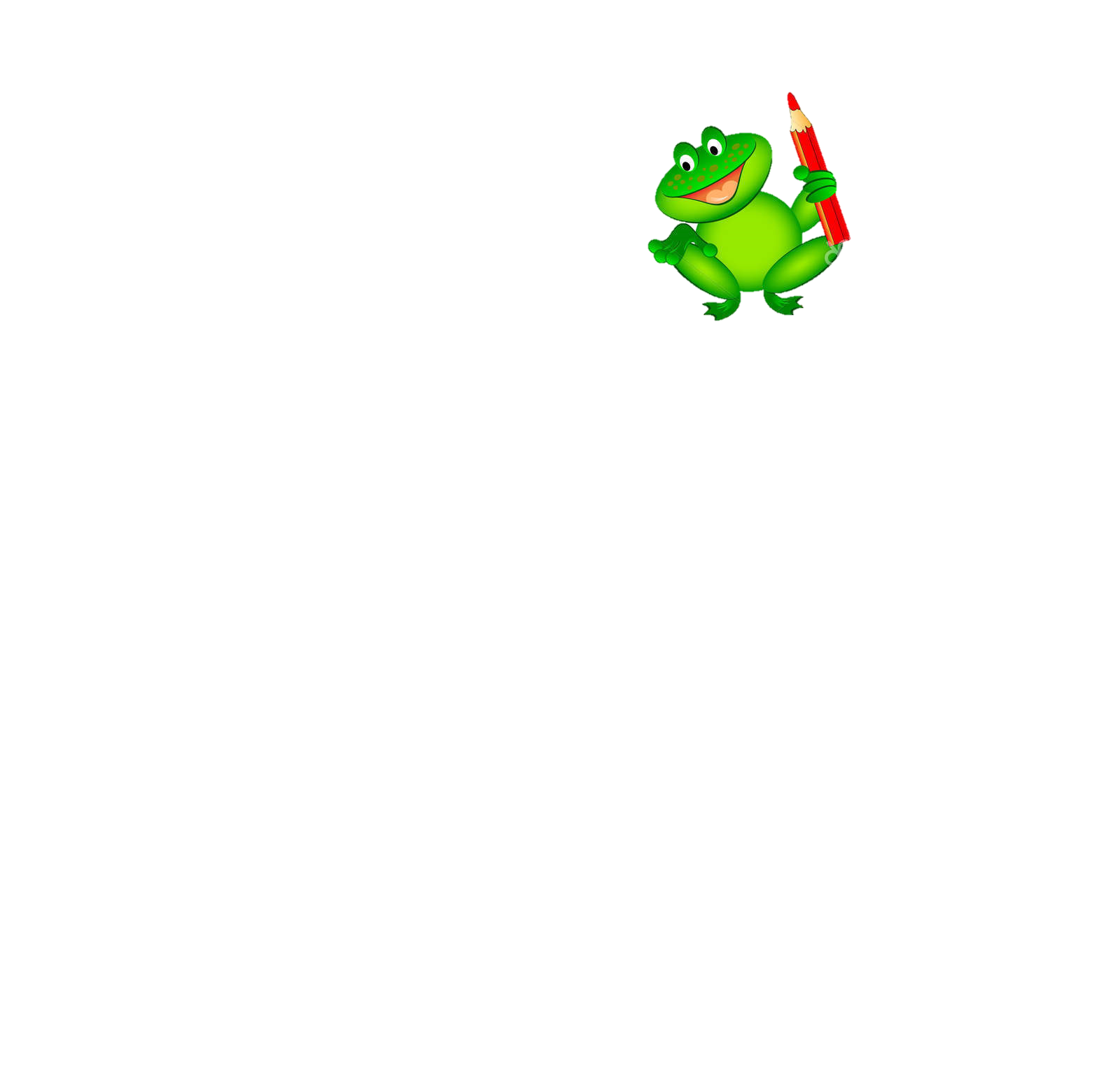 Tiết trước các em học bài gì?
Bảy sắc cầu vồng
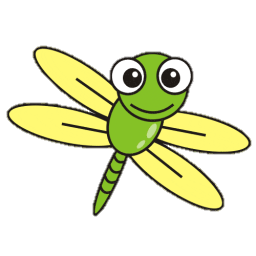 Trở về
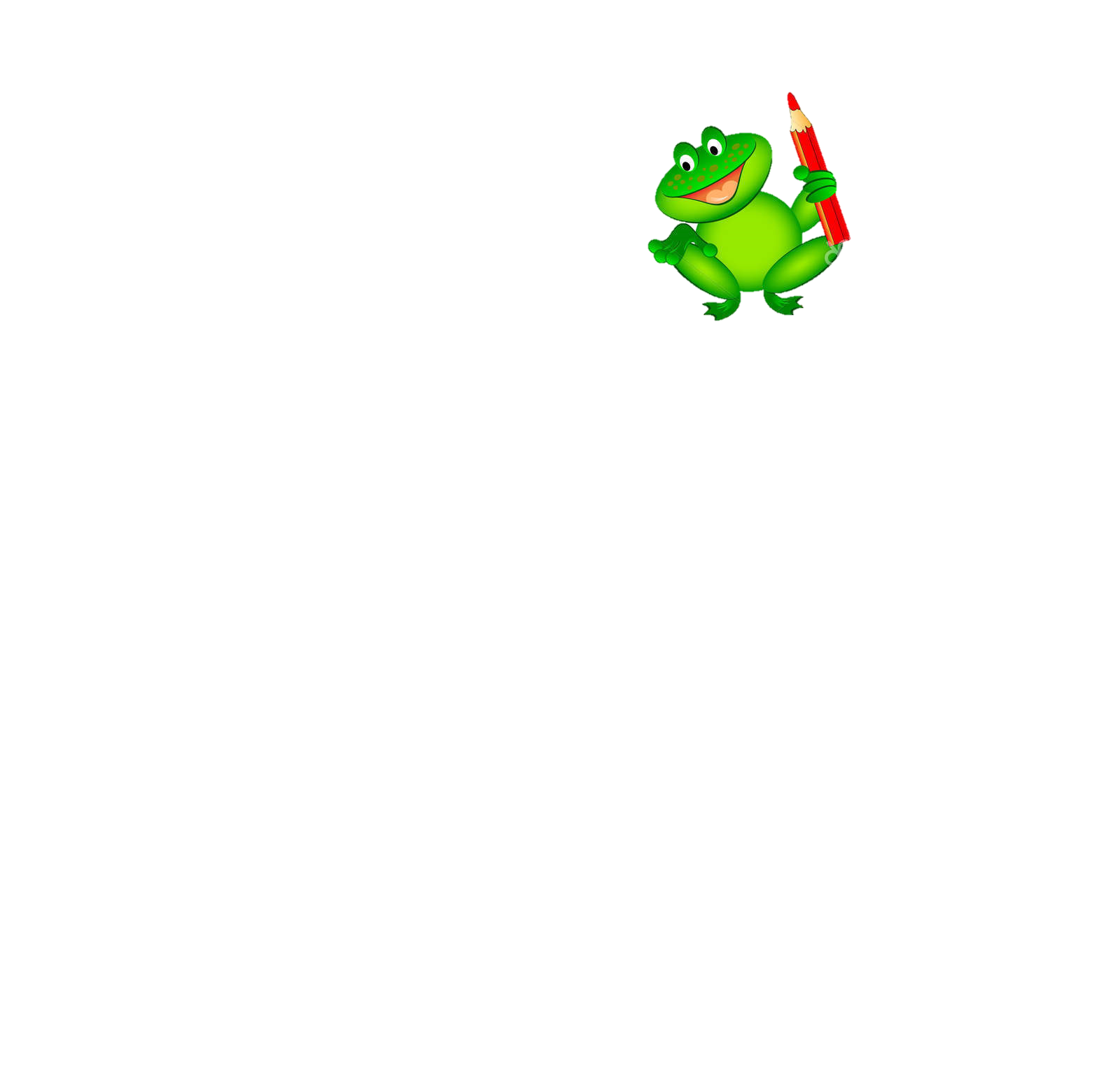 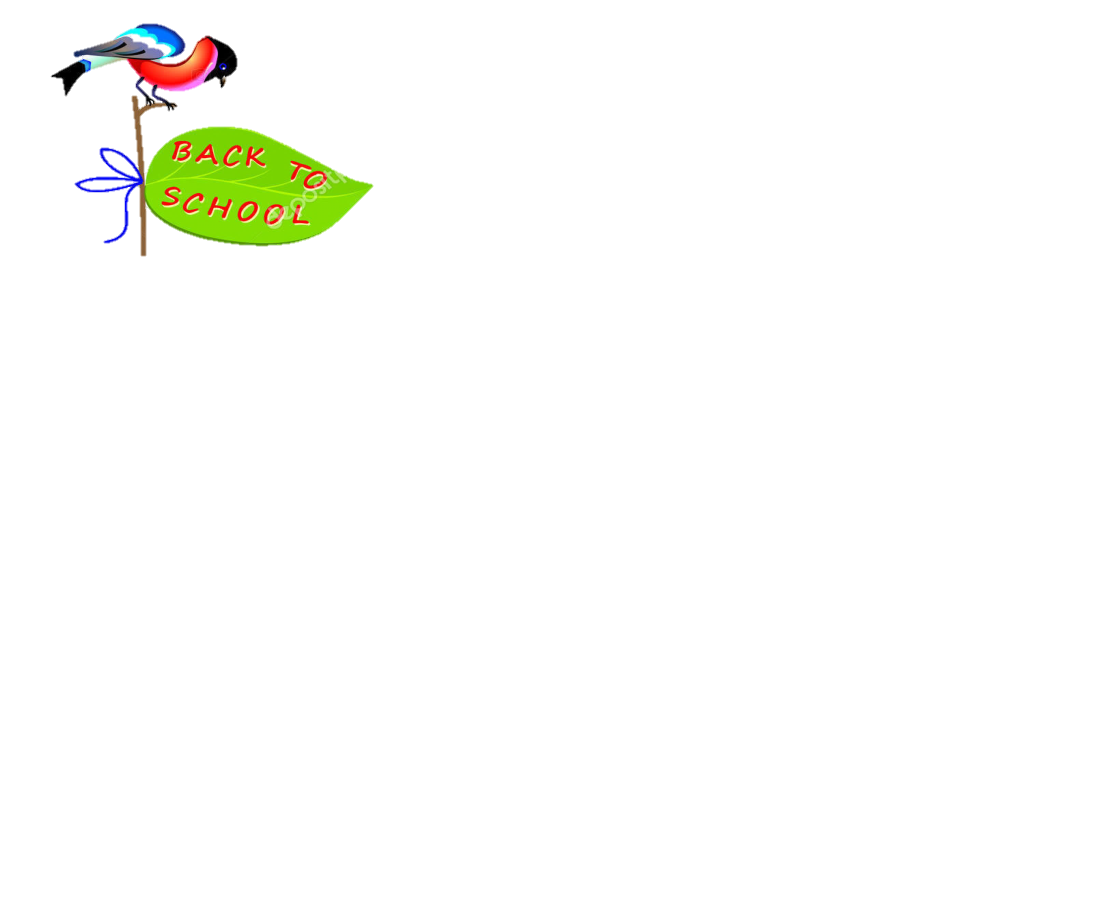 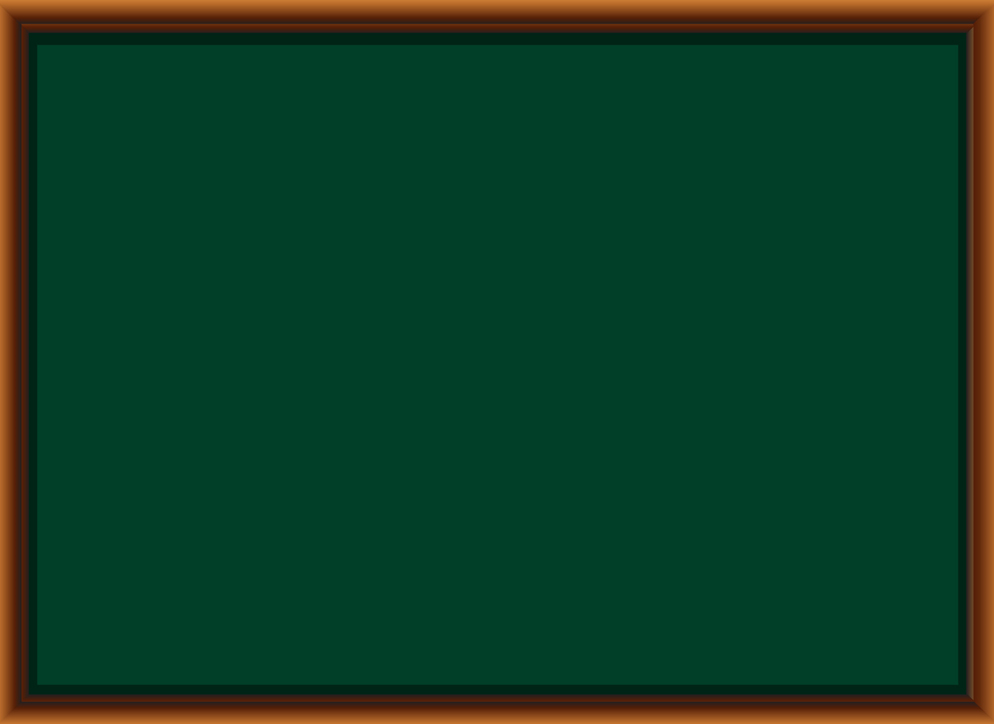 Qua bài bảy sắc cầu vồng đã học, em hãy cho biết cầu vồng thường xuất hiện khi nào?
Cầu vồng xuất hiện
“Vừa mưa lại vừa nắng”
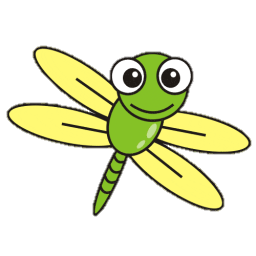 Trở về
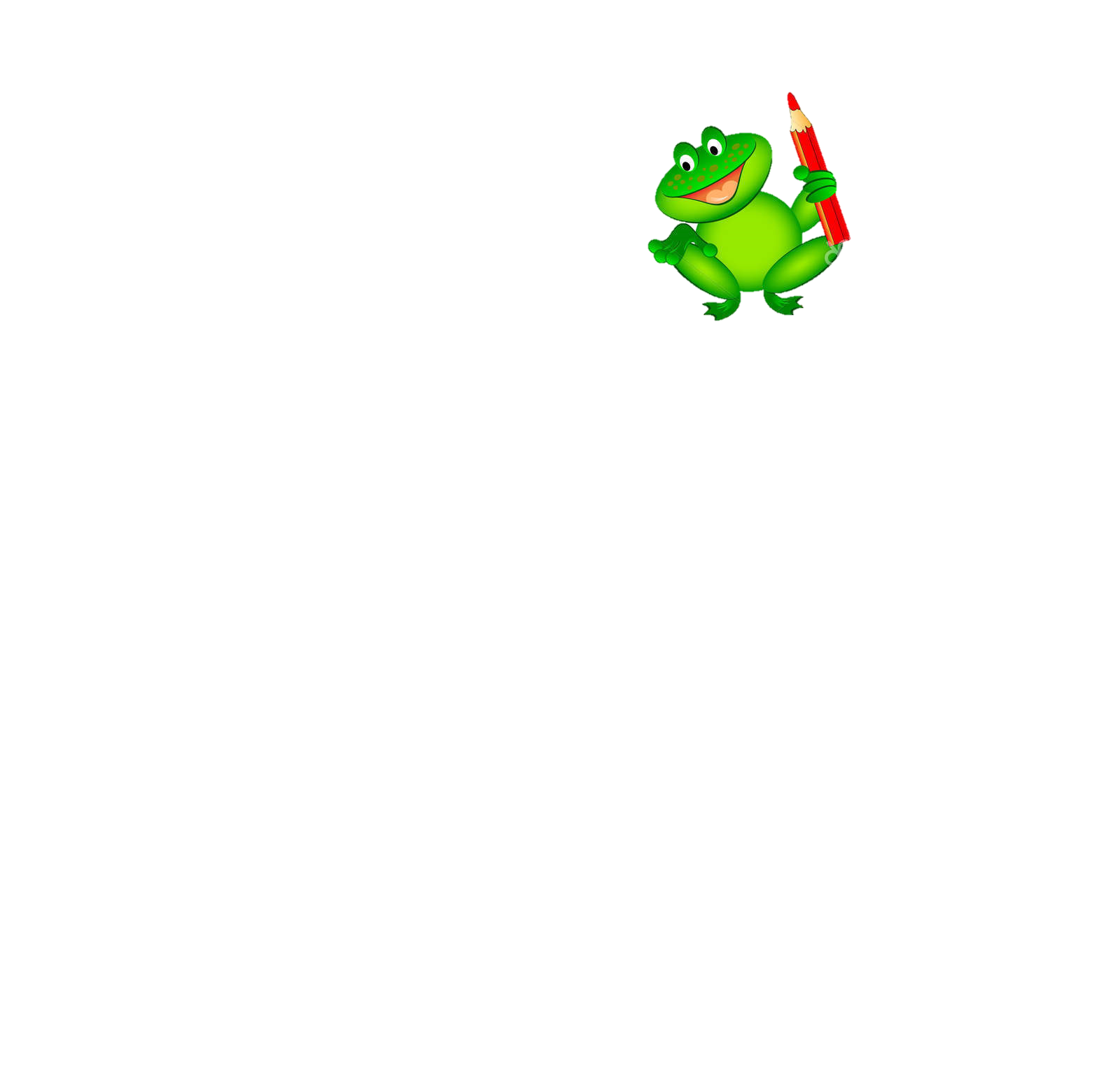 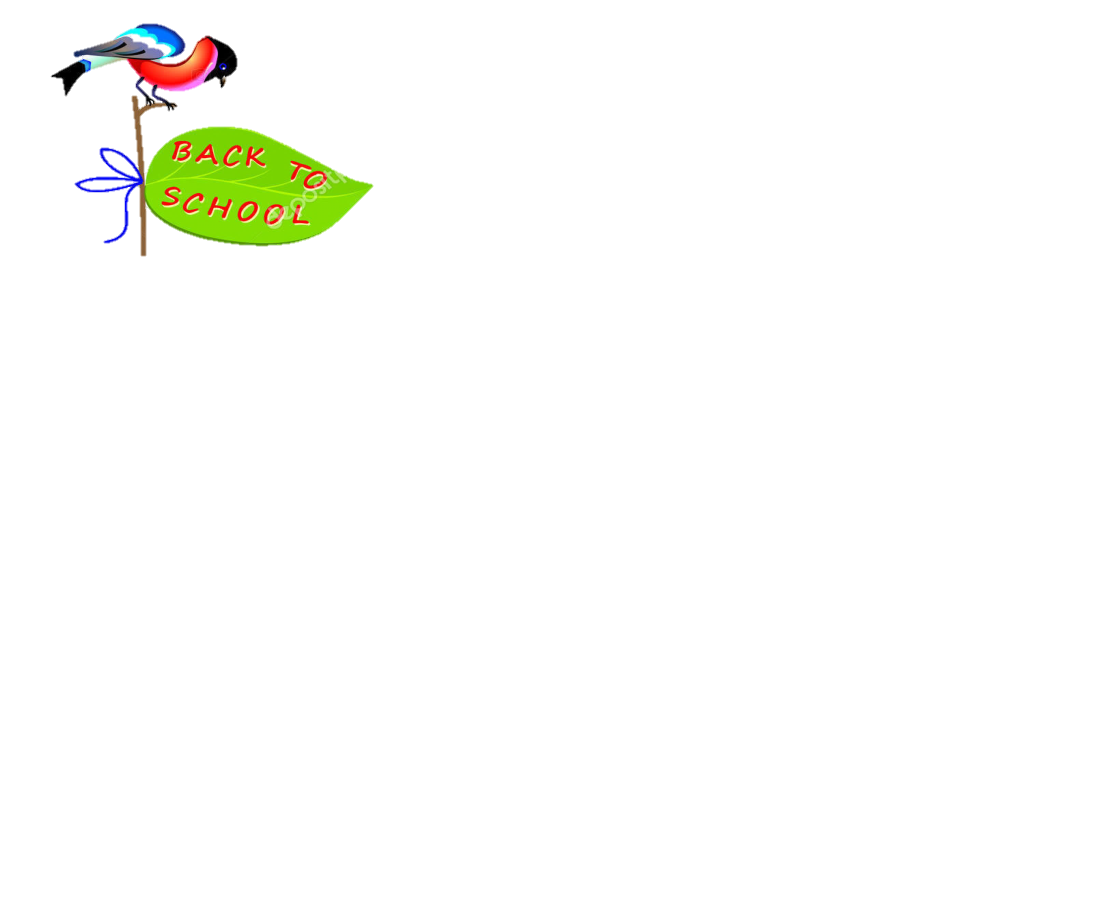 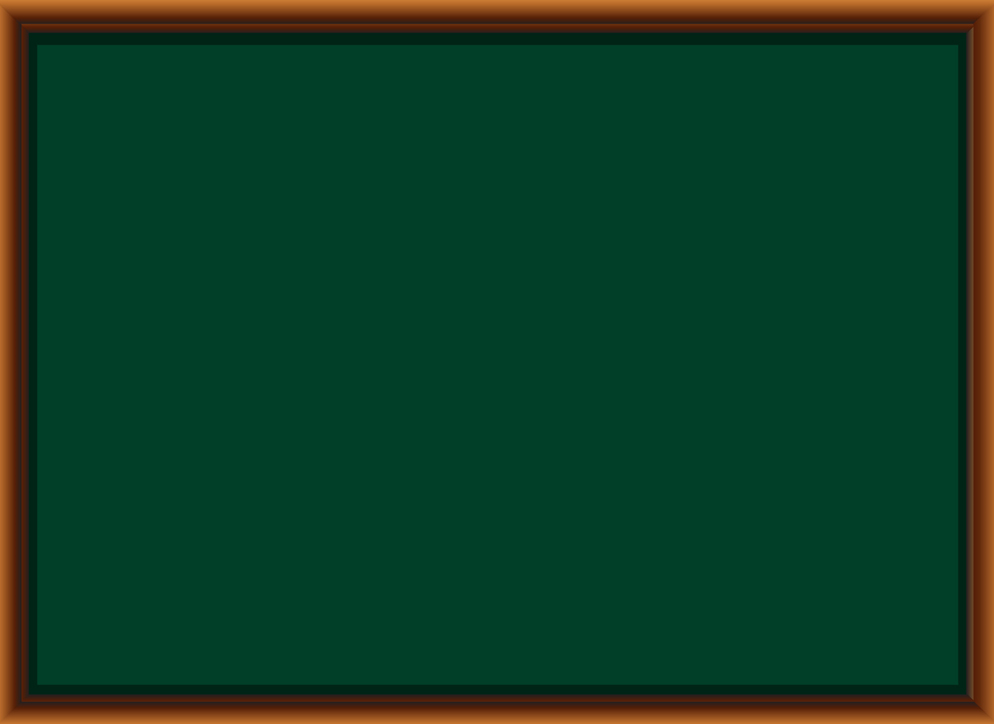 Cầu vồng có mấy màu? Đó là màu nào?
Cầu vồng có bảy màu: đỏ, cam, vàng, lục, lam, chàm, tím.
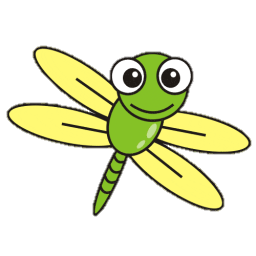 Trở về
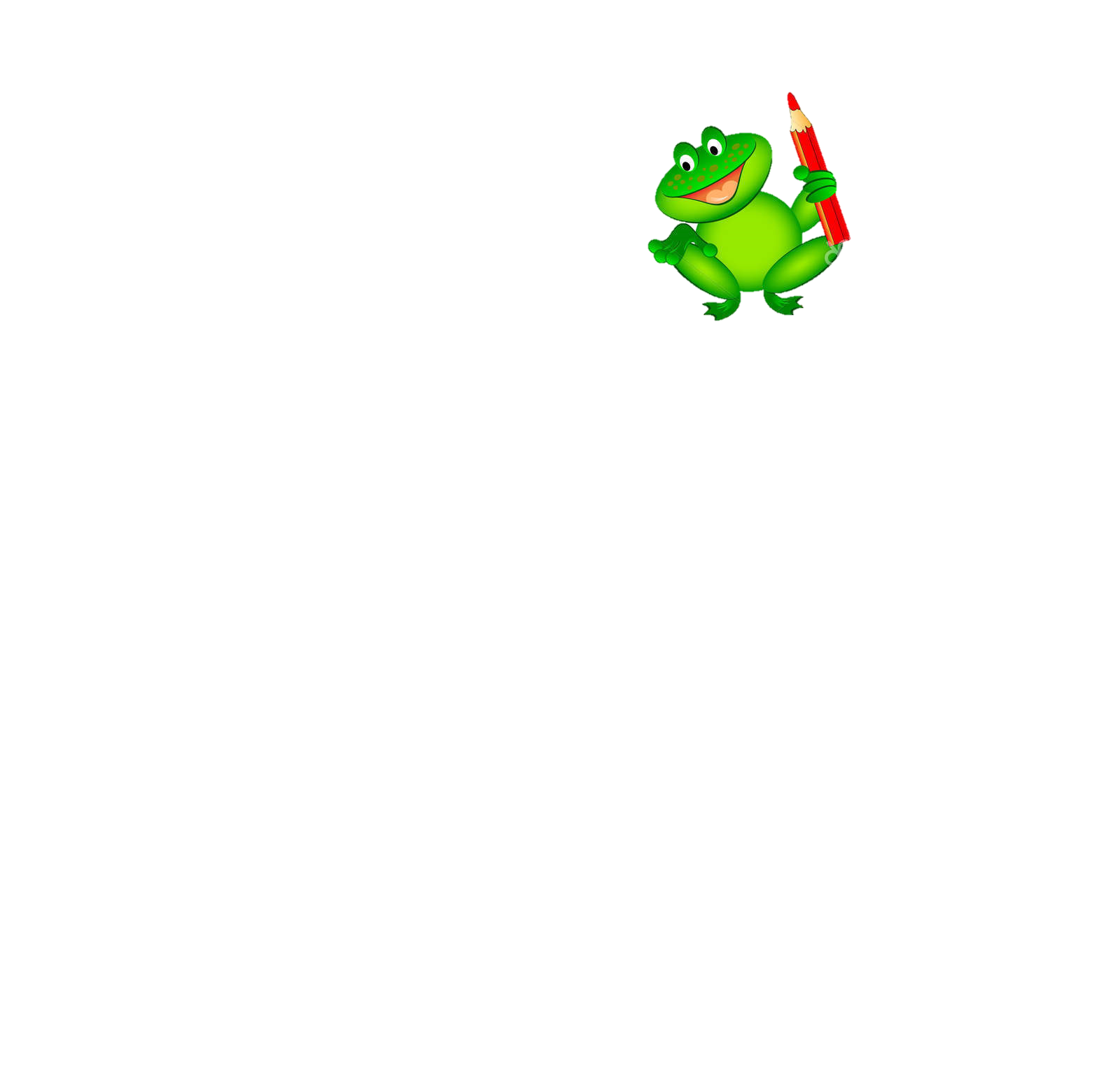 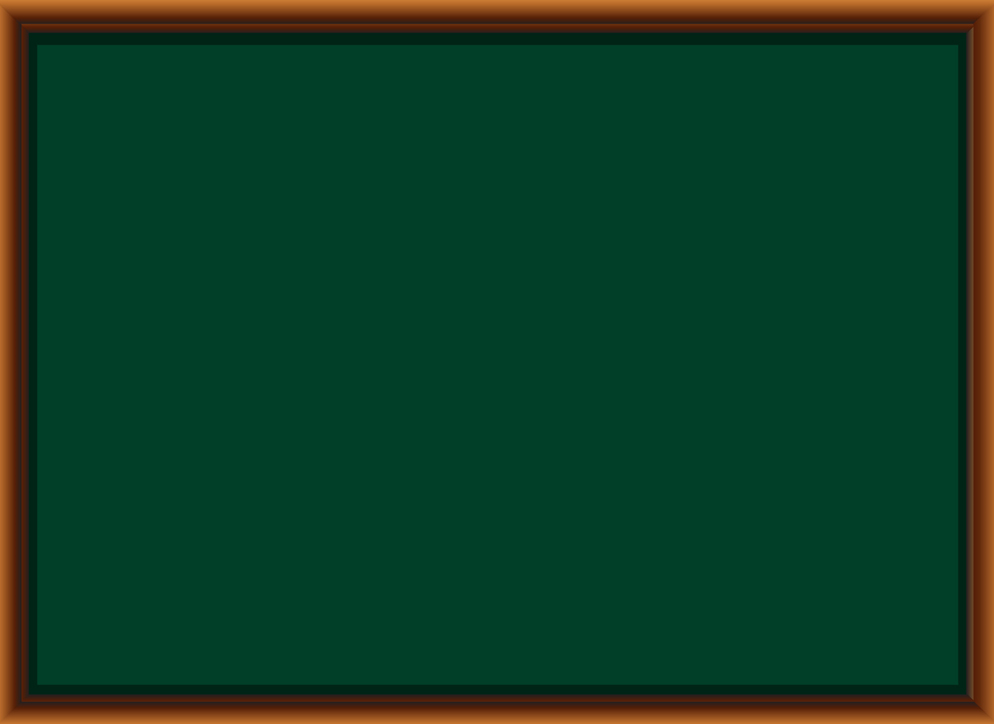 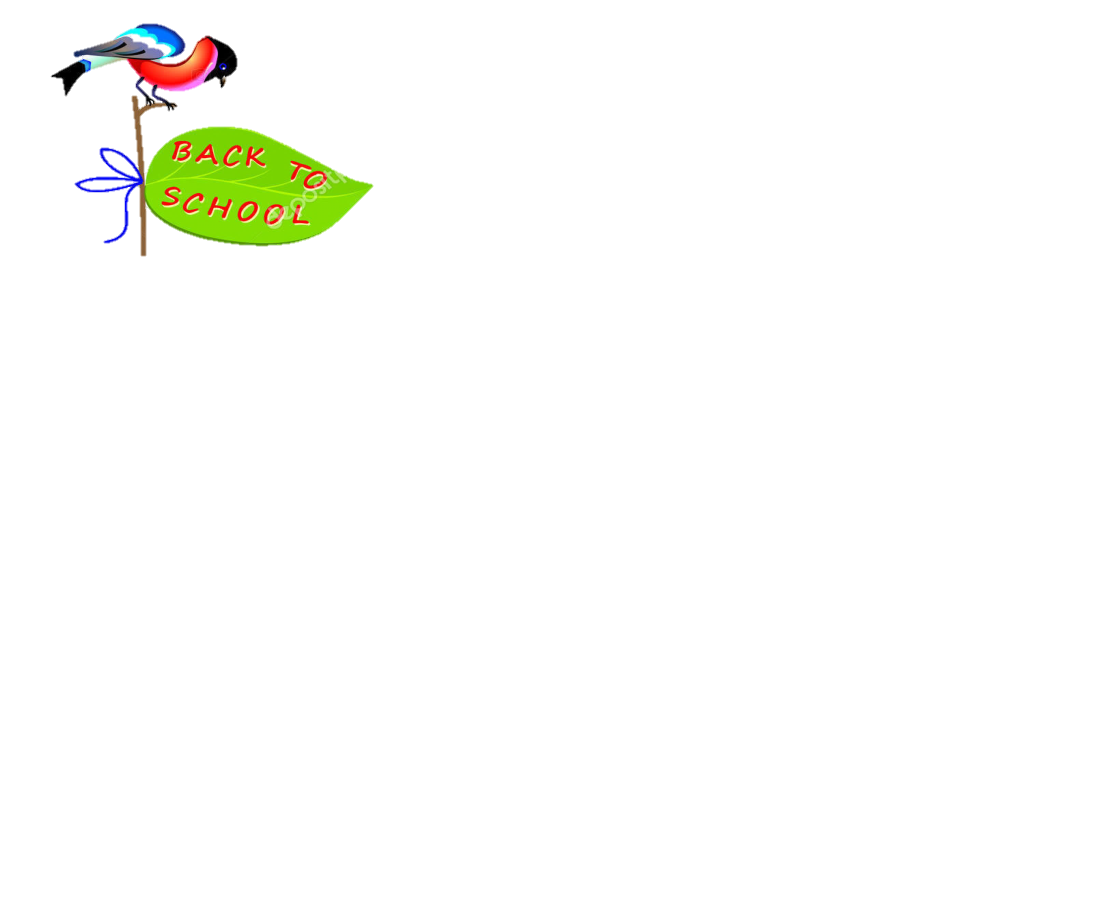 Câu thơ nào cho thấy cầu vồng thường xuất hiện và lan đi rất nhanh?
Cầu vồng ẩn hiện
Rồi lại tan nhanh
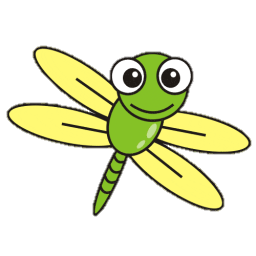 Trở về
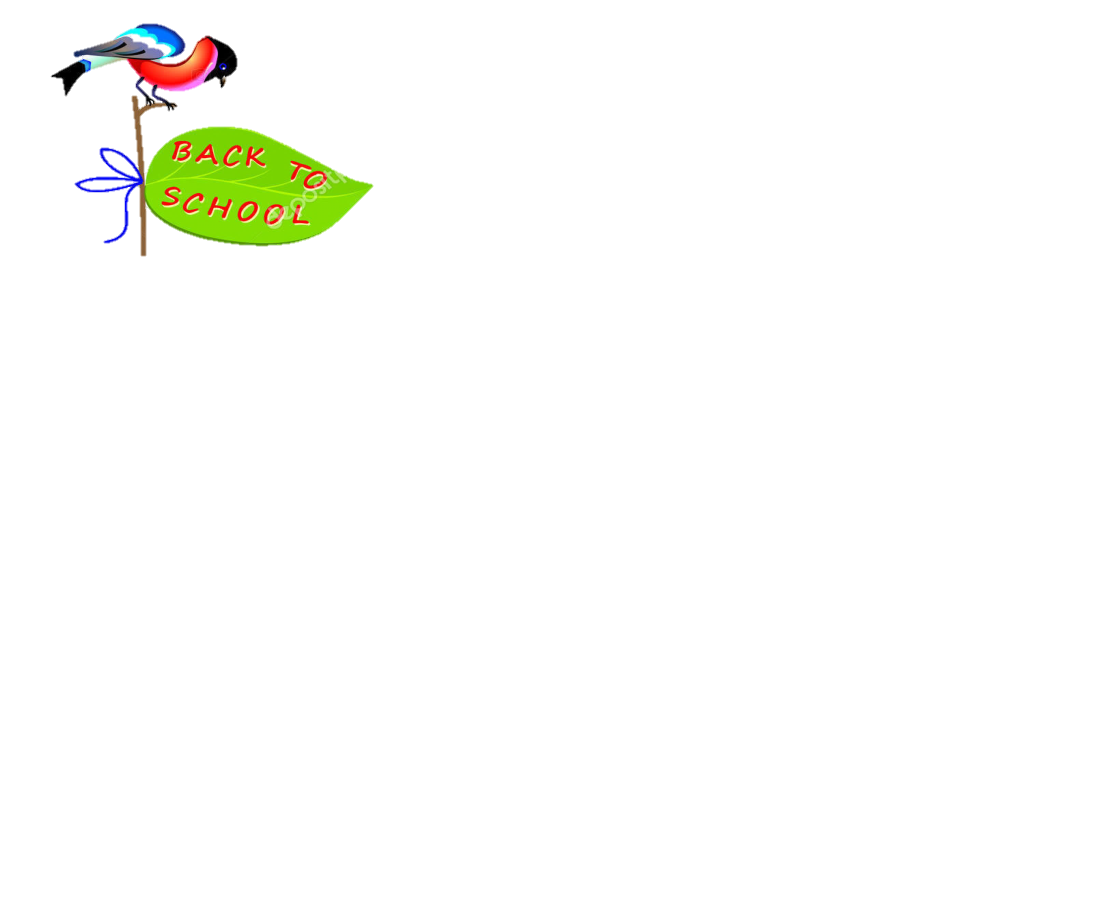 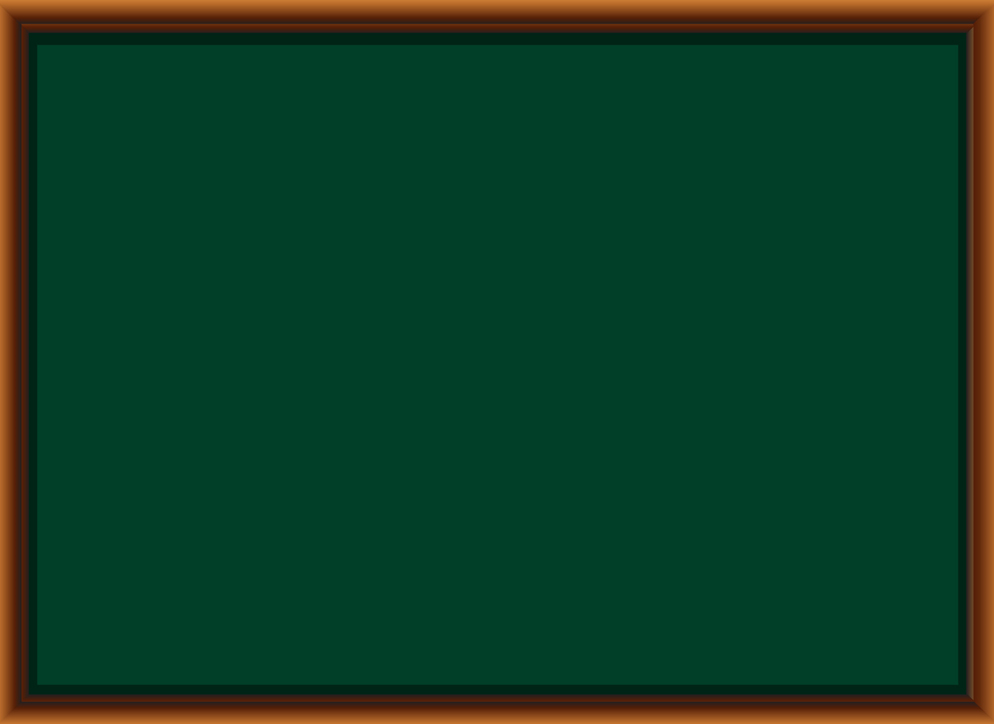 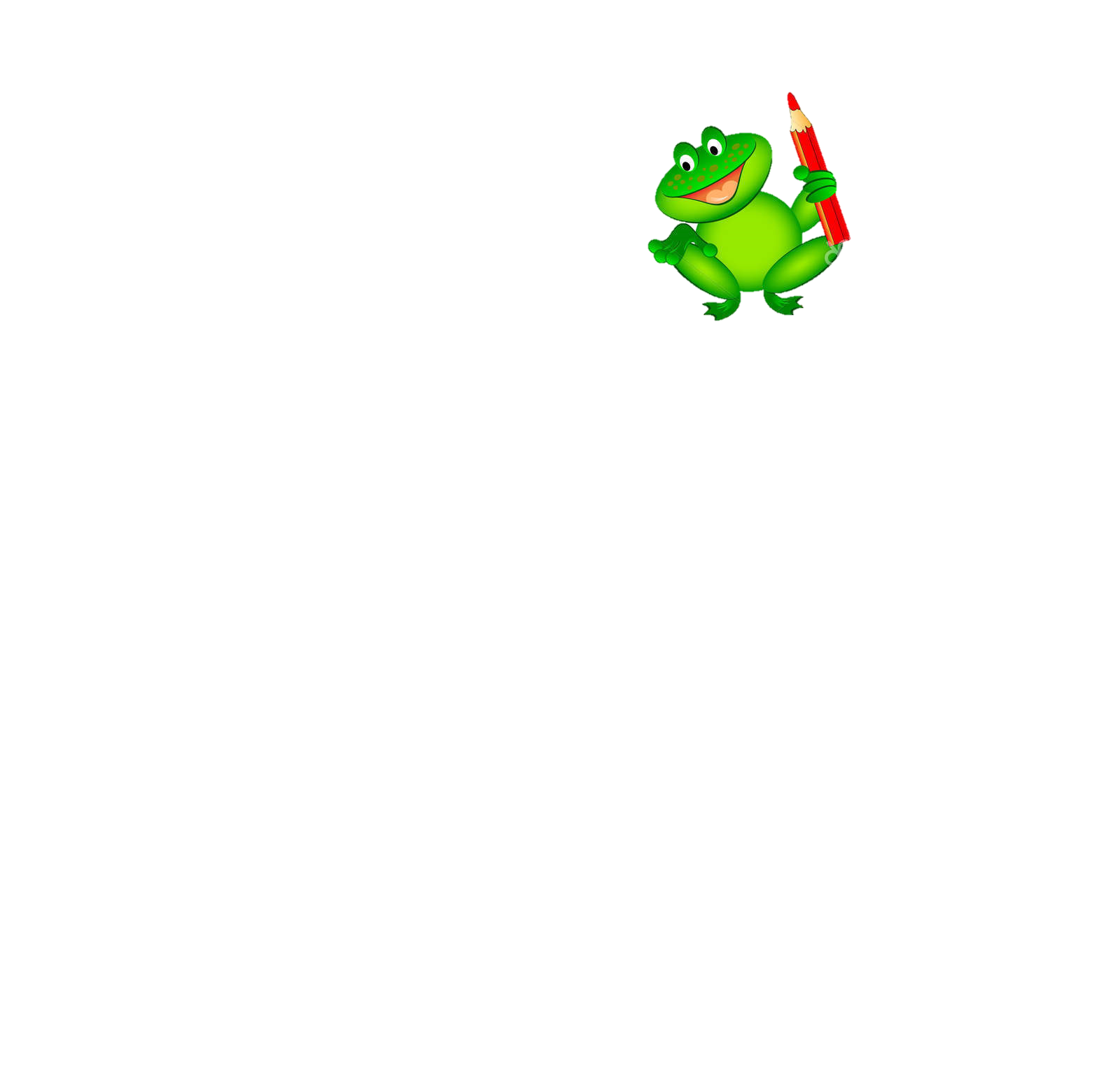 Giải câu đó sau: 
Lông vàng lông vện mắt xanh
Dáng đi uyển chuyển nhe nanh tìm mồi
Thỏ, nai gặp phải hỡi ôi
Muông thú khiếp sợ tôn ngôi chúa rừng
                                                    Là con gì?
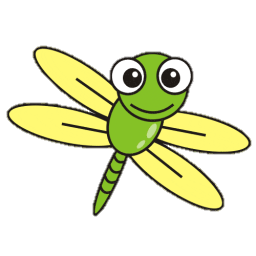 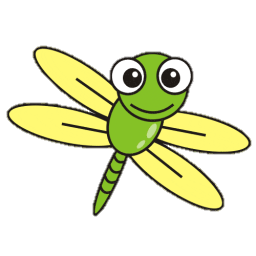 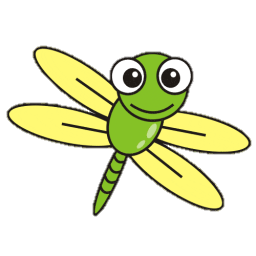 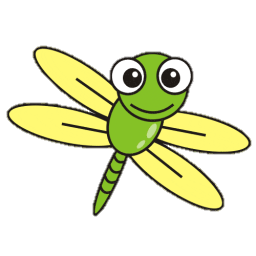 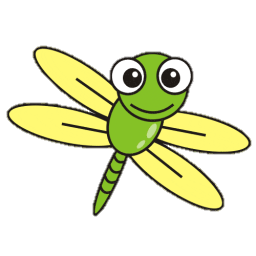 Con hổ
Trở về
Chủ đề 6: Thiên nhiên kì thú
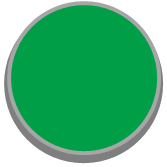 Bài
3
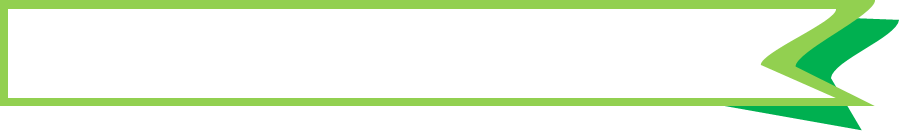 CHÚA TỂ RỪNG XANH
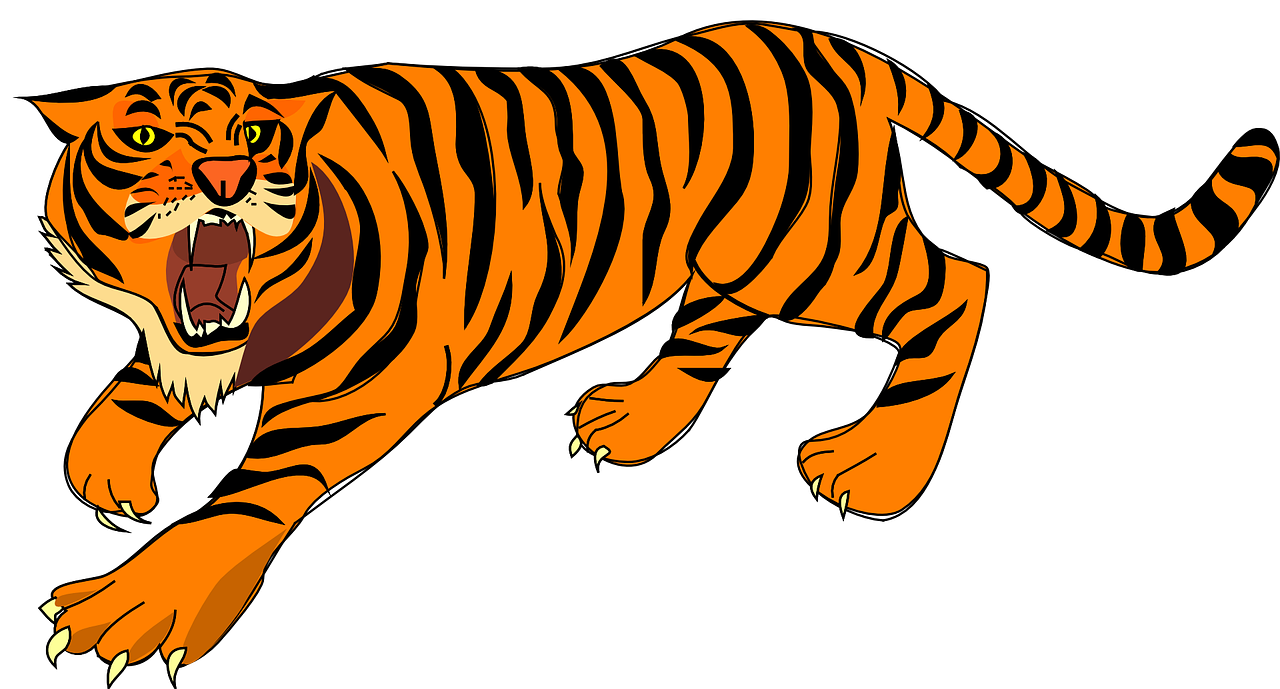 Giải câu đố
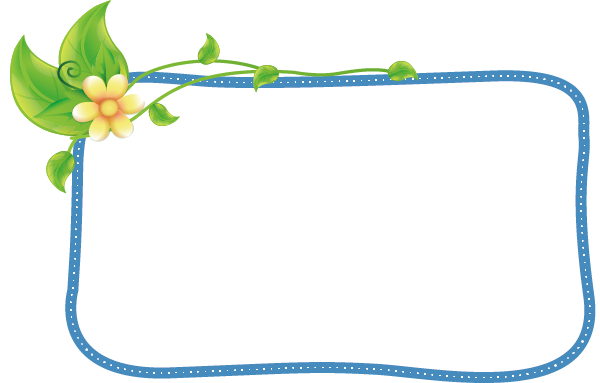 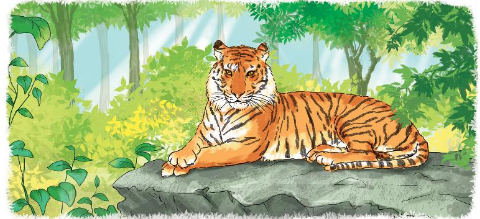 Lông vằn lông vện mắt xanh,
Dáng đi uyển chuyển nhe nanh tìm mồi,
Thỏ nai gặp phải, hỡi ôi,
Muông thú khiếp sợ tôn ngôi chúa rừng.
								(Là con gì?)
Con hổ
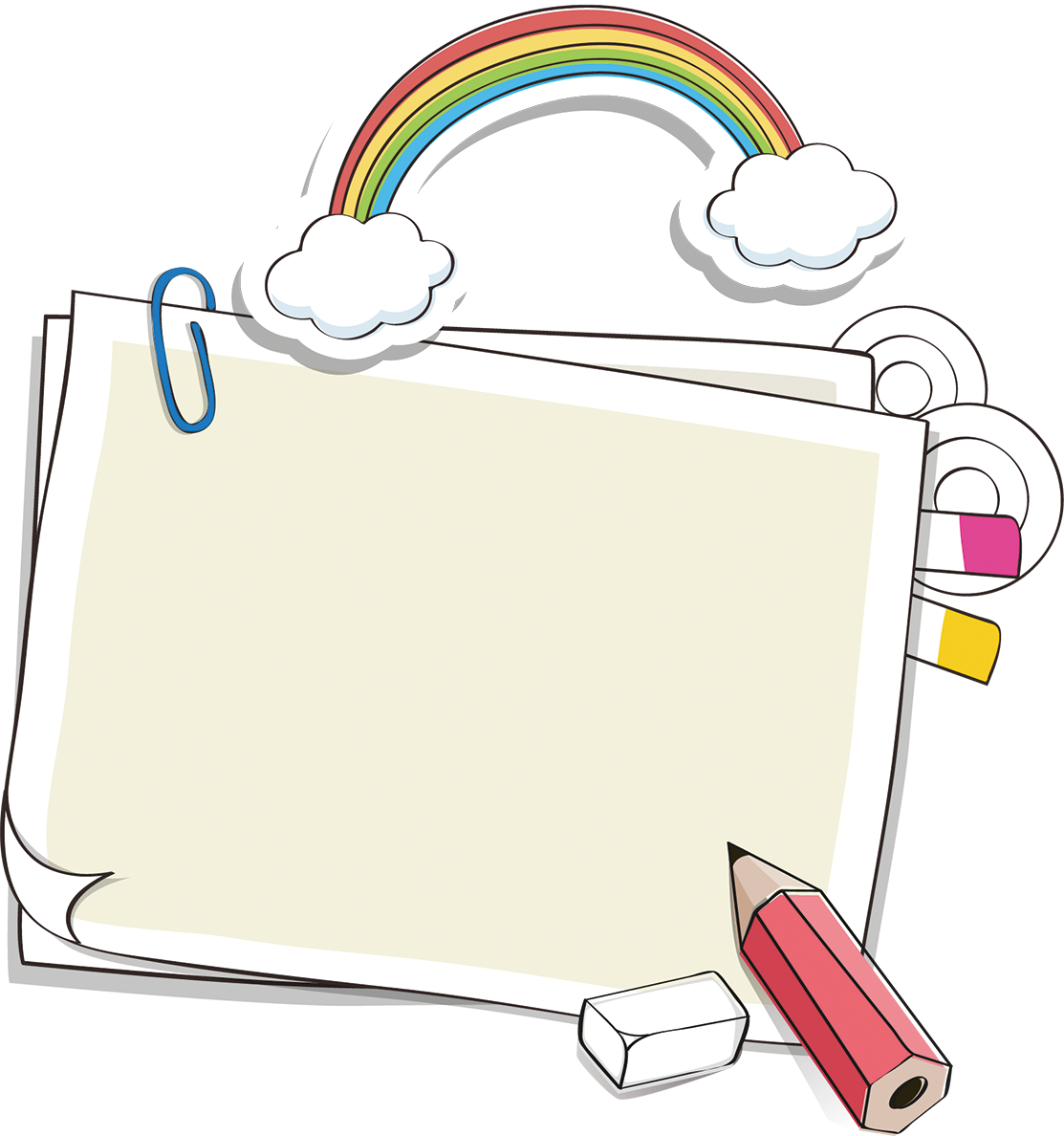 Đọc
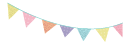 Lắng nghe đọc mẫu
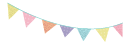 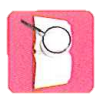 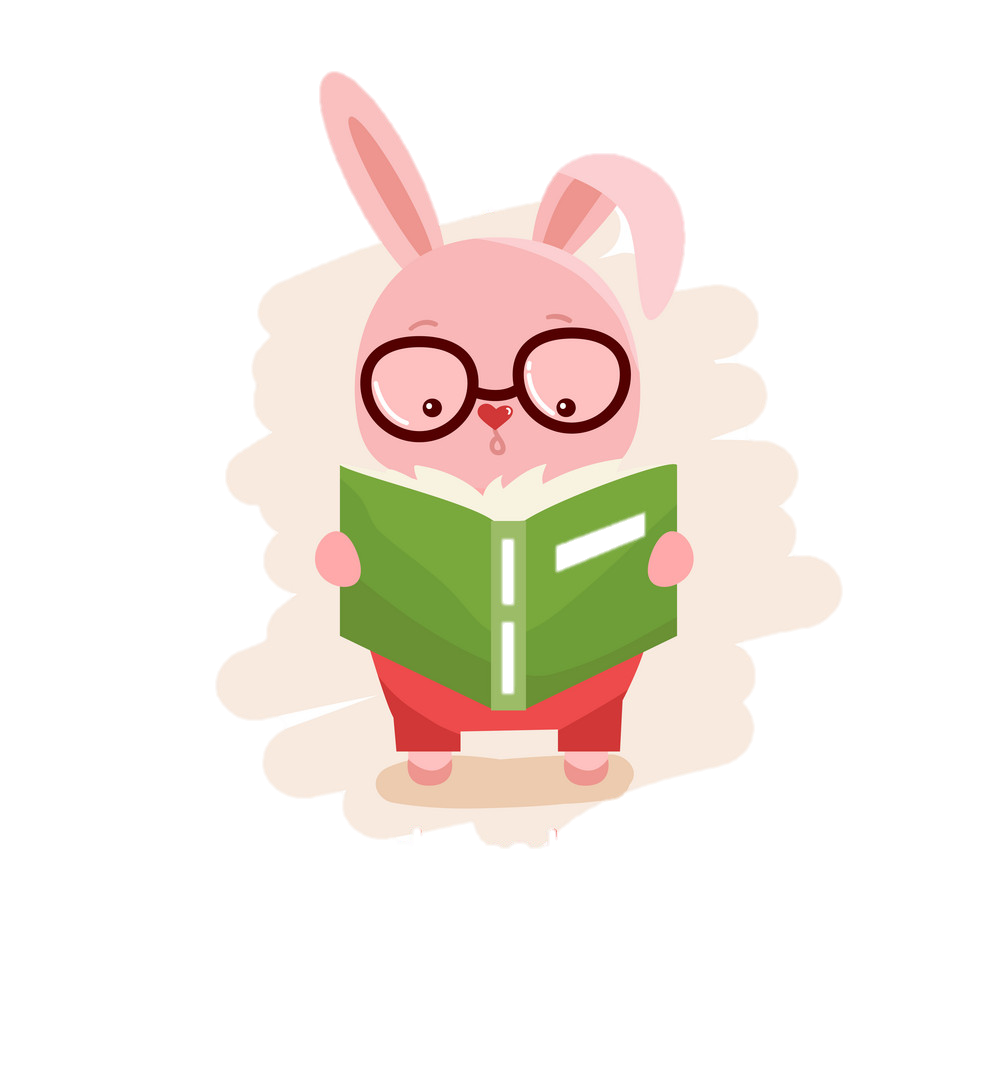 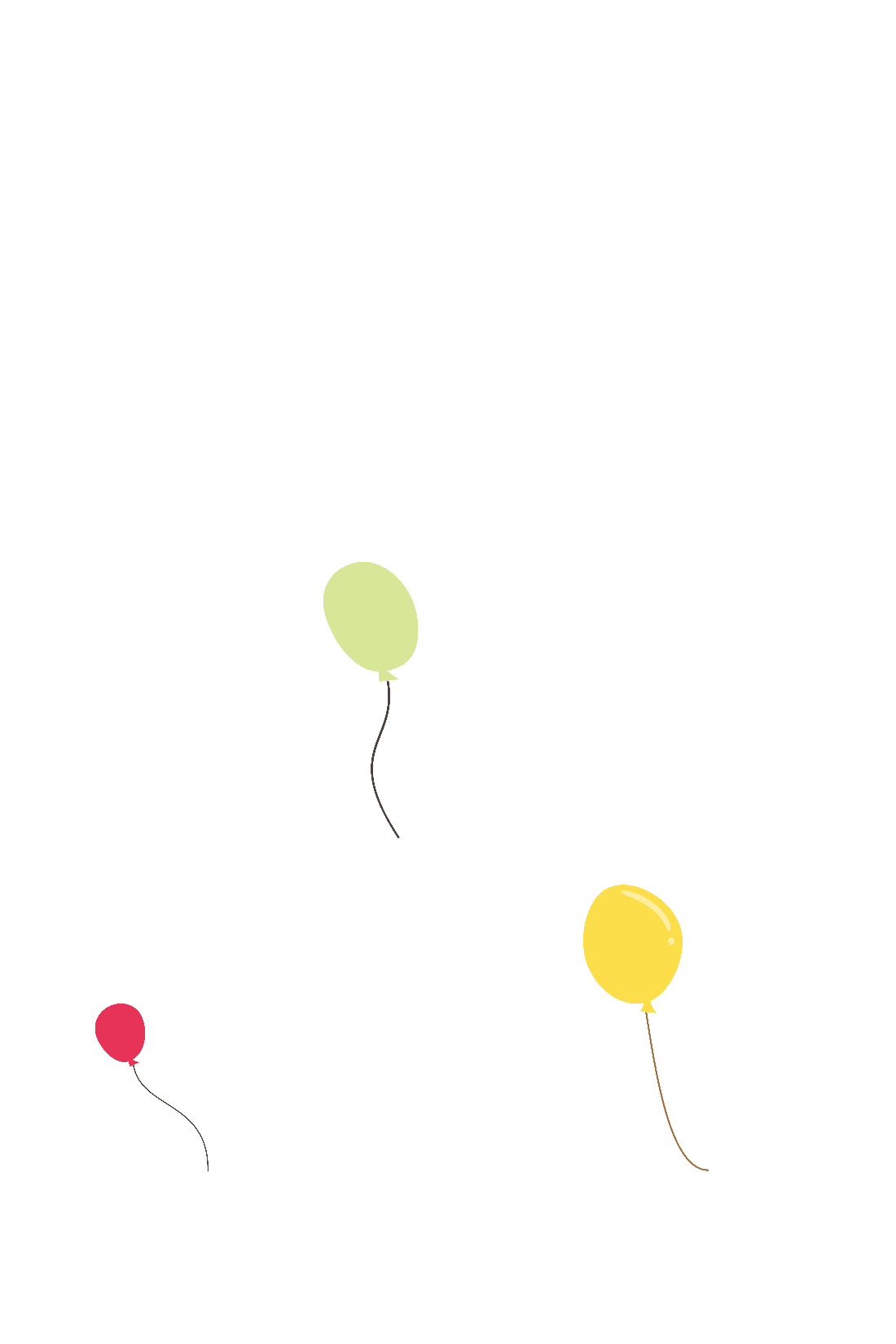 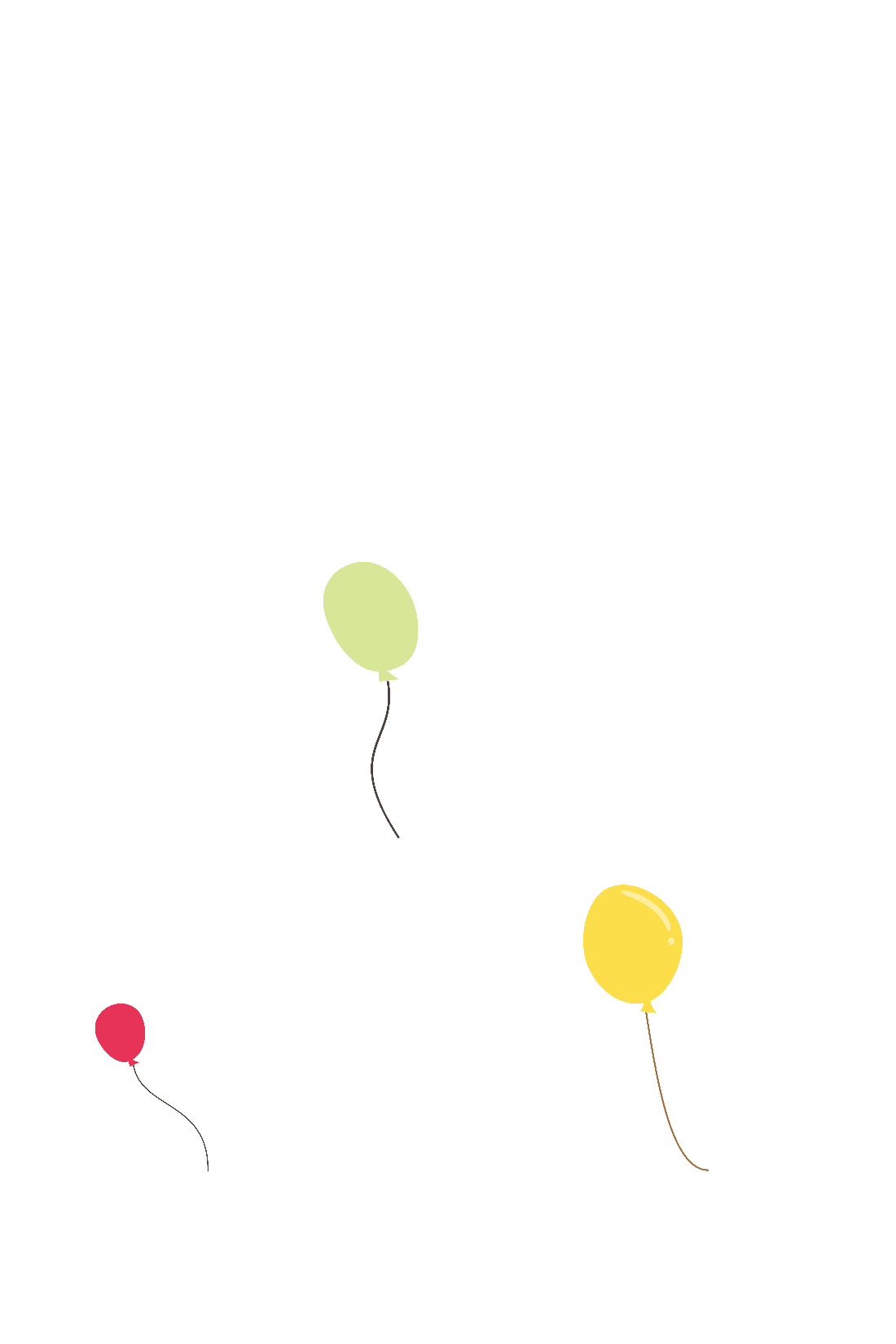 TAI NGHE
TAY DÒ
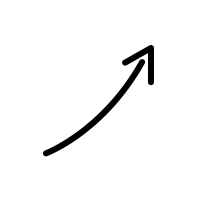 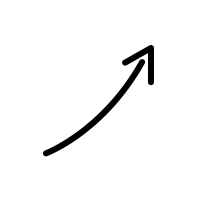 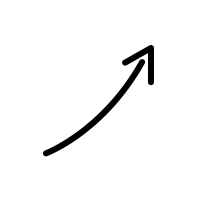 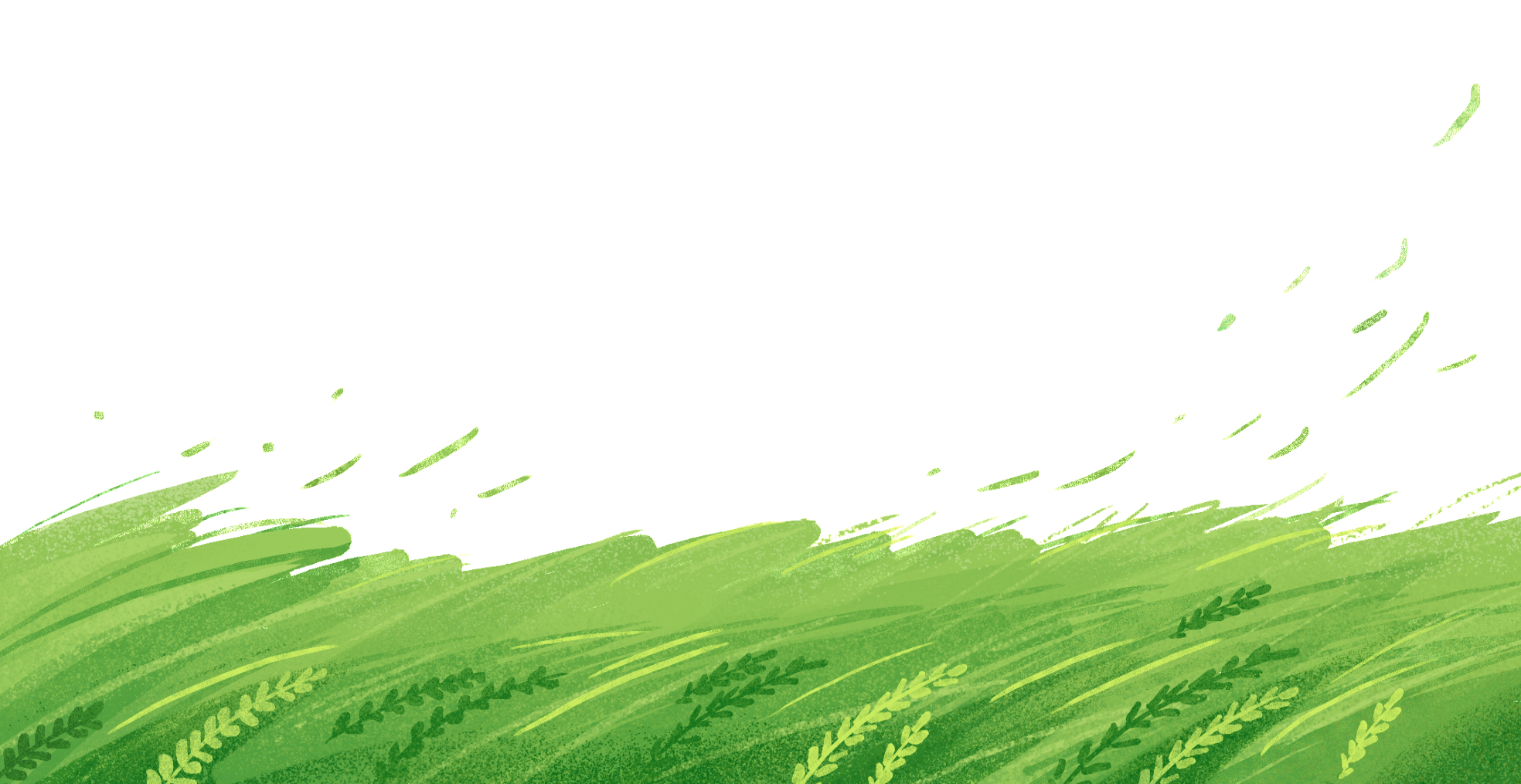 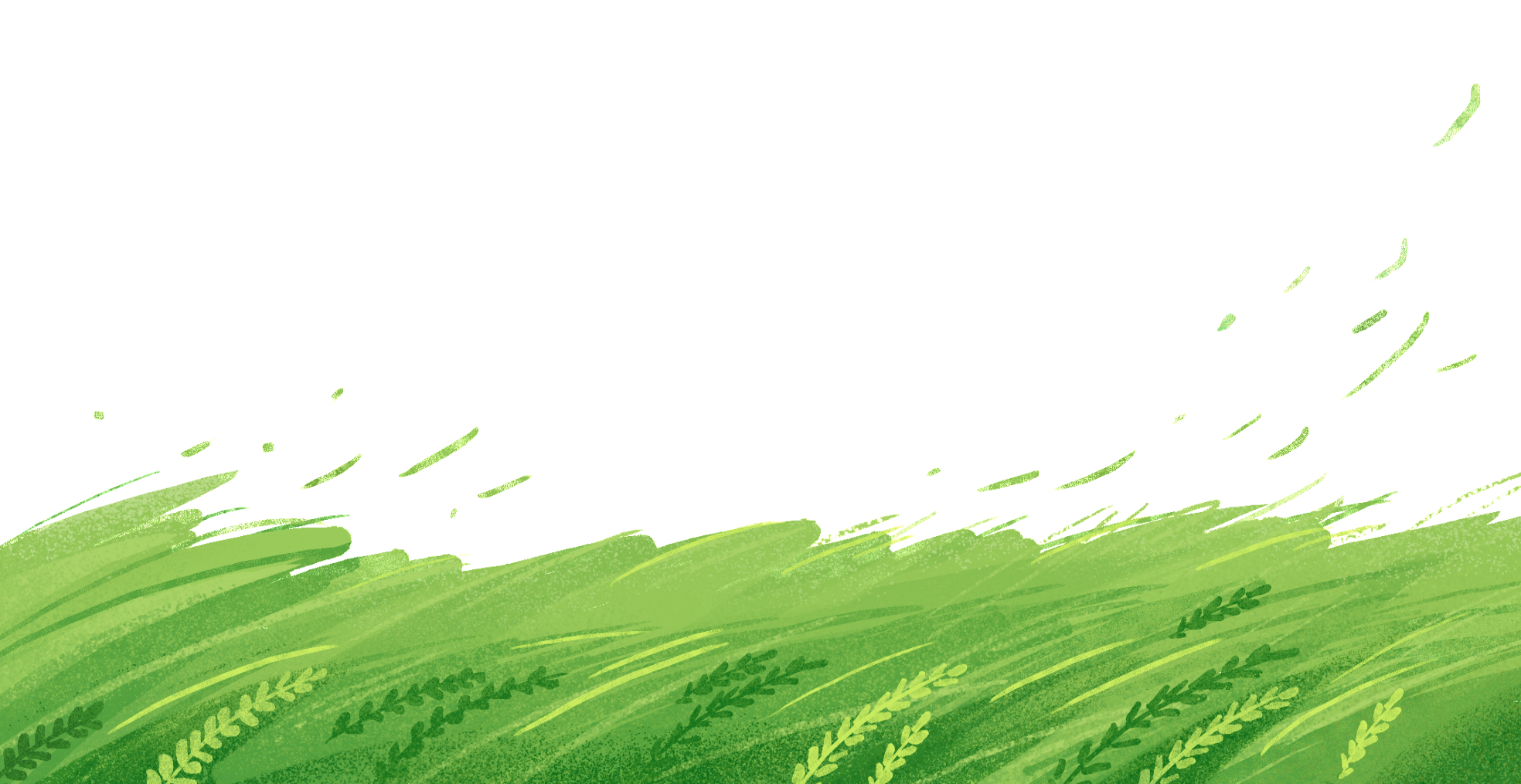 MẮT DÕI
Đọc mẫu
Chúa tể rừng xanh
Hổ là loài thú dữ ăn thịt, và sống trong rừng. Lông hổ thường có màu vàng, pha những vằn đen. Răng sắc nhọn, mắt nhìn rõ mọi vật trong đêm tối. Bốn chân chắc khỏe và có vuốt sắc. Đuôi dài và cứng như roi sắt. Hổ di chuyển nhanh, có thể nhảy xa và săn mồi rất giỏi. Hổ rất khỏe và hung dữ.
     Hầu hết các con vật sống trong rừng đều sợ hổ. Vì vậy, hổ được xem là chúa tể rừng xanh.
(Theo từ điển tranh về các con vật )
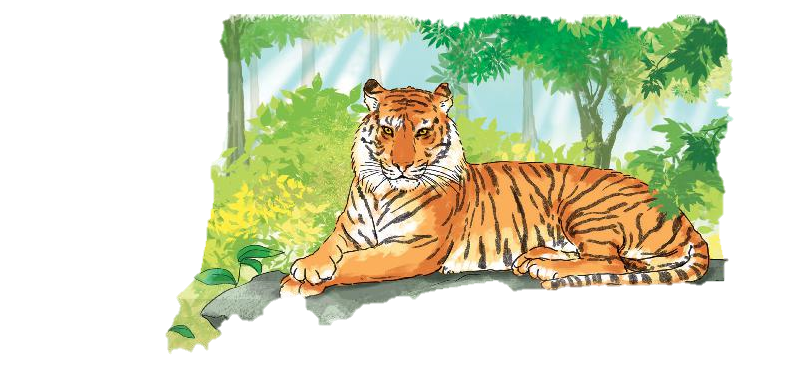 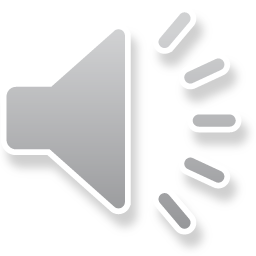 Luyện đọc câu dài:
Hổ là loài thú dữ ăn thịt, và sống trong rừng.  Lông hổ thường có màu vàng, pha những vằn đen.
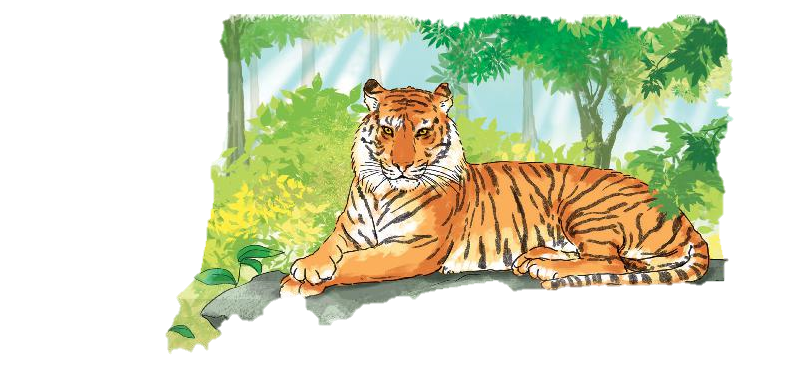 Giải nghĩa từ ngữ
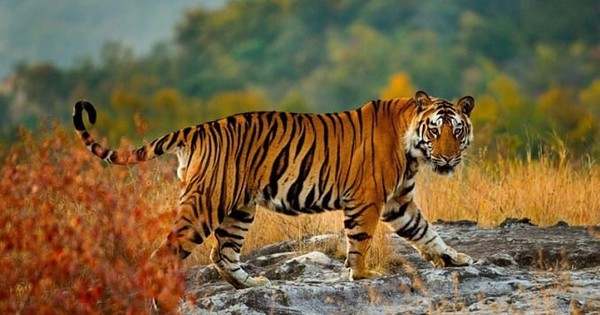 Chúa tể: là kẻ nắm toàn bộ quyền thống trị, quyền chi phối.
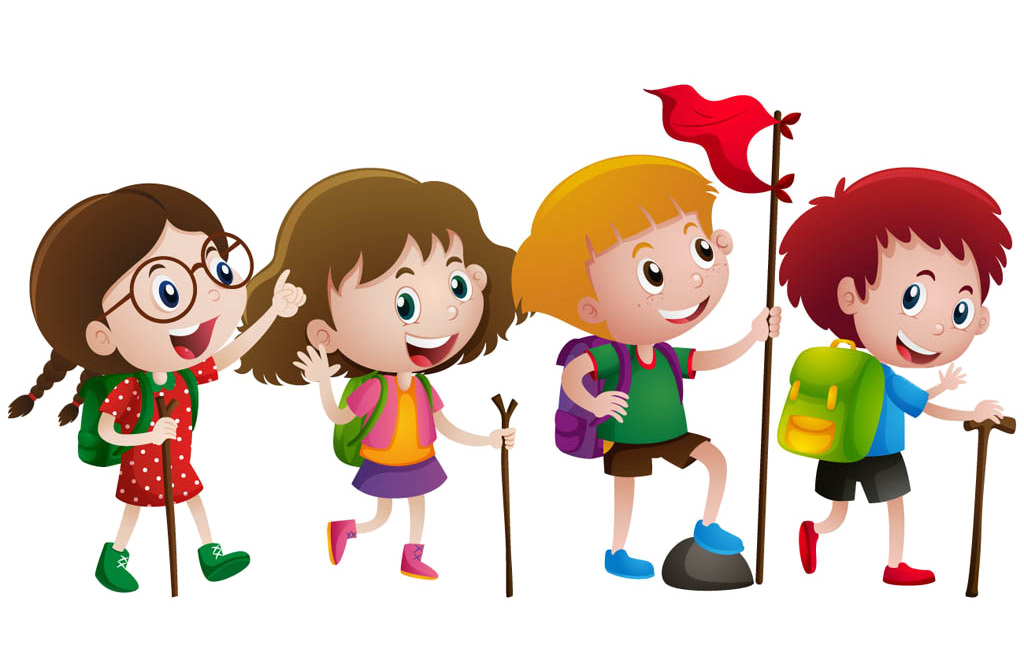 Giải nghĩa từ ngữ
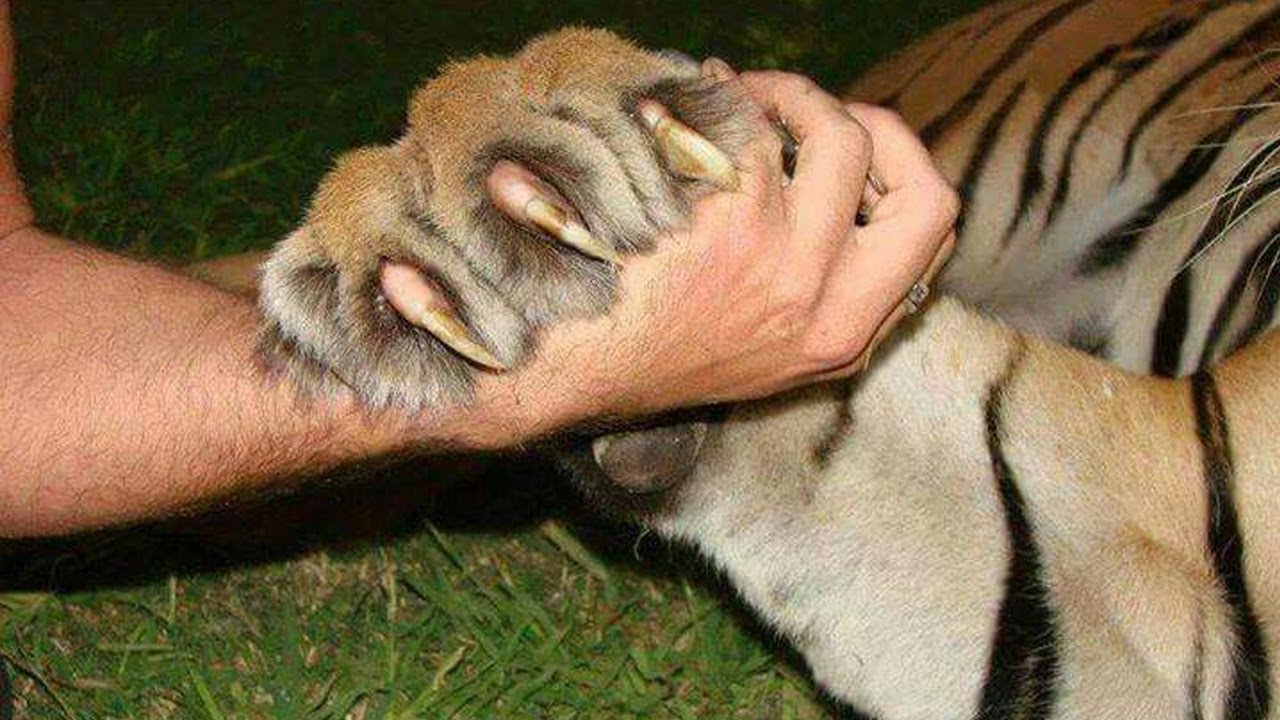 Vuốt: những cái móng cong, có đầu nhọn, được tìm thấy ở phần cuối của một ngón chân hoặc ngón tay trong hầu hết các loài động vật
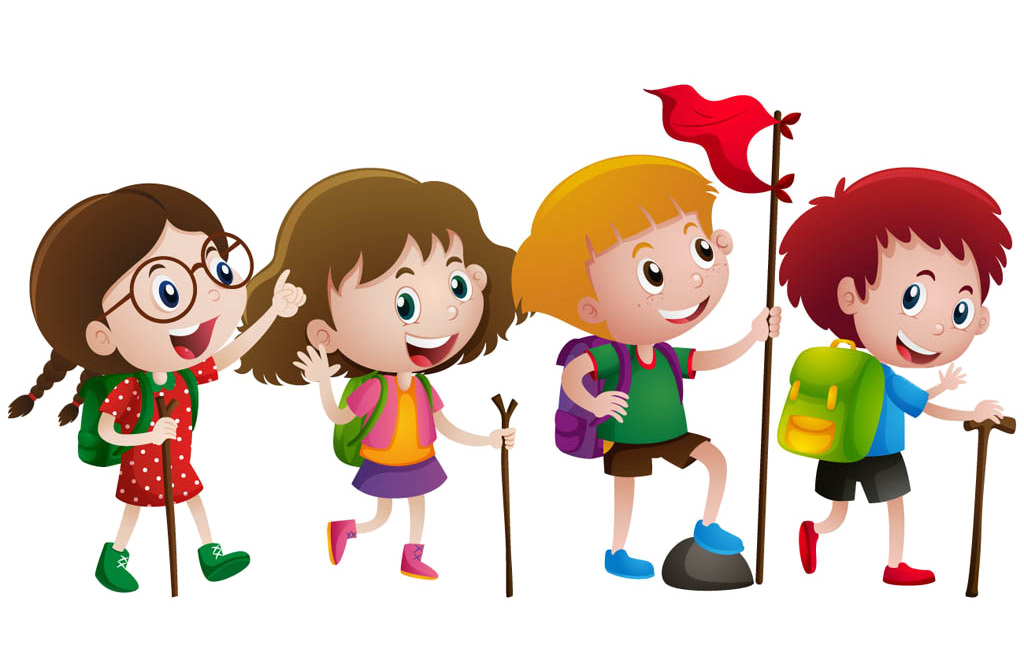 Đọc nối tiếp câu
Chúa tể rừng xanh
Hổ là loài thú dữ ăn thịt, và sống trong rừng. Lông hổ thường có màu vàng, pha những vằn đen. Răng sắc nhọn, mắt nhìn rõ mọi vật trong đêm tối. Bốn chân chắc khỏe và có vuốt sắc. Đuôi dài và cứng như roi sắt. Hổ di chuyển nhanh, có thể nhảy xa và săn mồi rất giỏi. Hổ rất khỏe và hung dữ.
     Hầu hết các con vật sống trong rừng đều sợ hổ. Vì vậy, hổ được xem là chúa tể rừng xanh.
(Theo từ điển tranh về các con vật )
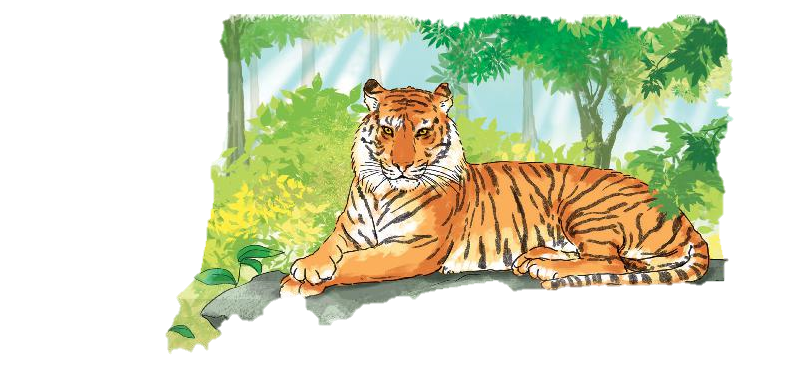 Đọc nối tiếp đoạn
Chúa tể rừng xanh
Hổ là loài thú dữ ăn thịt, và sống trong rừng. Lông hổ thường có màu vàng, pha những vằn đen. Răng sắc nhọn, mắt nhìn rõ mọi vật trong đêm tối. Bốn chân chắc khỏe và có vuốt sắc. Đuôi dài và cứng như roi sắt. Hổ di chuyển nhanh, có thể nhảy xa và săn mồi rất giỏi. Hổ rất khỏe và hung dữ.
     Hầu hết các con vật sống trong rừng đều sợ hổ. Vì vậy, hổ được xem là chúa tể rừng xanh.
(Theo từ điển tranh về các con vật )
1
2
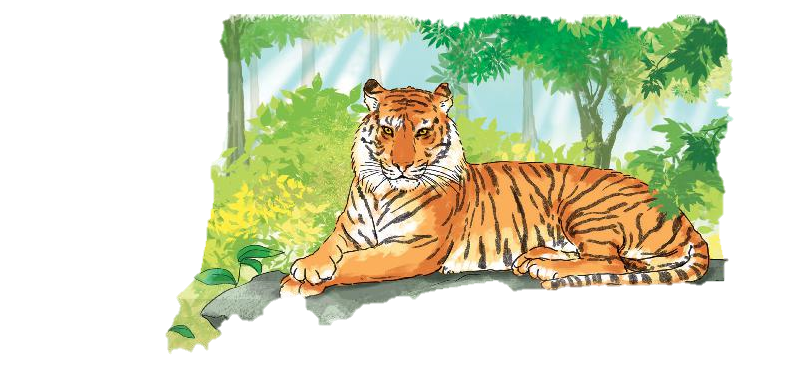 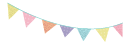 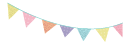 Luyện đọc nhóm
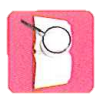 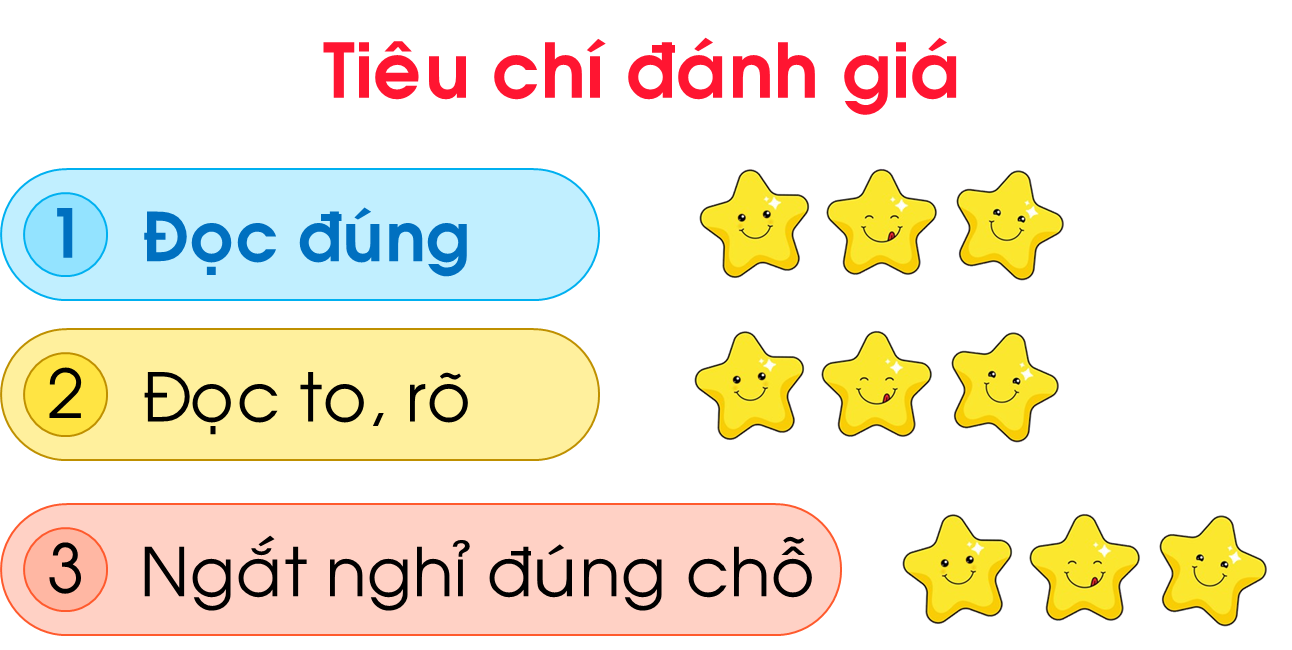 Yêu cầu
- Phân công đọc theo đoạn
- Tất cả thành viên đều đọc
- Giải nghĩa từ cùng nhau
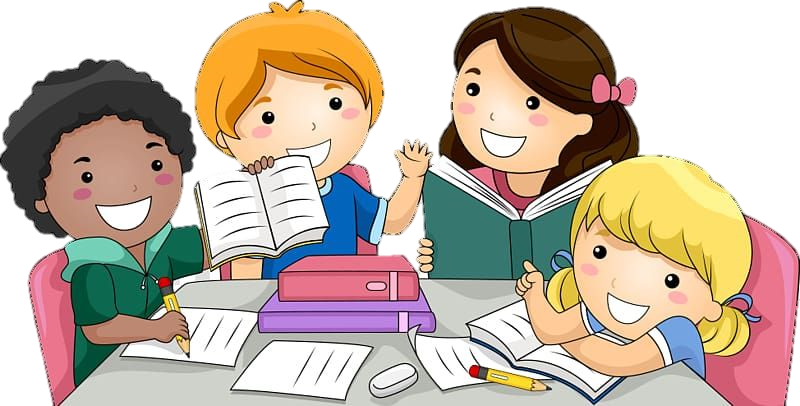 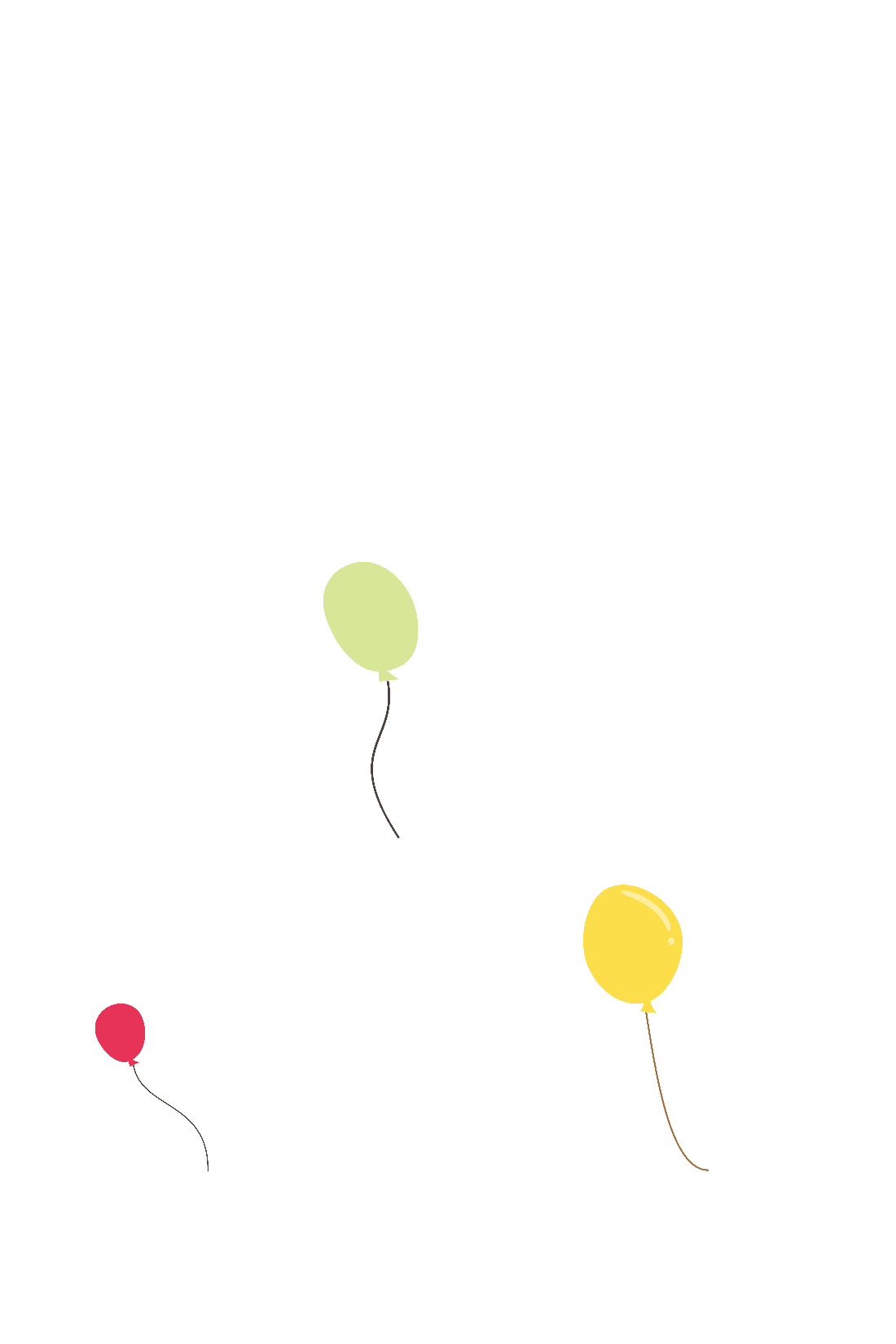 Đọc nhóm
Chúa tể rừng xanh
Hổ là loài thú dữ ăn thịt, và sống trong rừng. Lông hổ thường có màu vàng, pha những vằn đen. Răng sắc nhọn, mắt nhìn rõ mọi vật trong đêm tối. Bốn chân chắc khỏe và có vuốt sắc. Đuôi dài và cứng như roi sắt. Hổ di chuyển nhanh, có thể nhảy xa và săn mồi rất giỏi. Hổ rất khỏe và hung dữ.
     Hầu hết các con vật sống trong rừng đều sợ hổ. Vì vậy, hổ được xem là chúa tể rừng xanh.
(Theo từ điển tranh về các con vật )
1
2
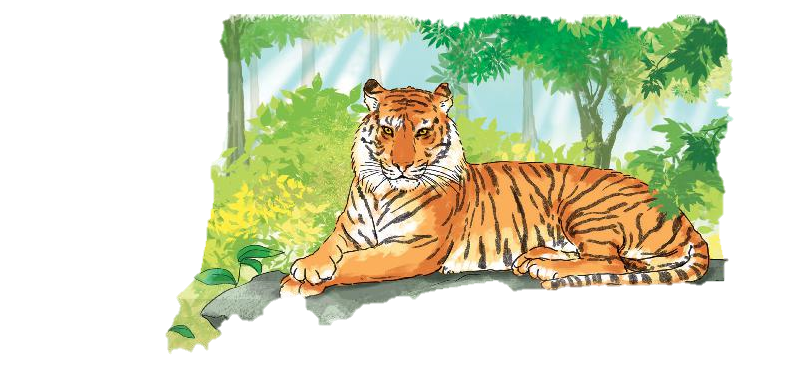 Tiêu chí đánh giá
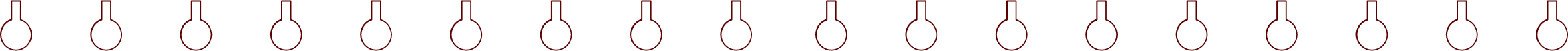 1
Đọc đúng
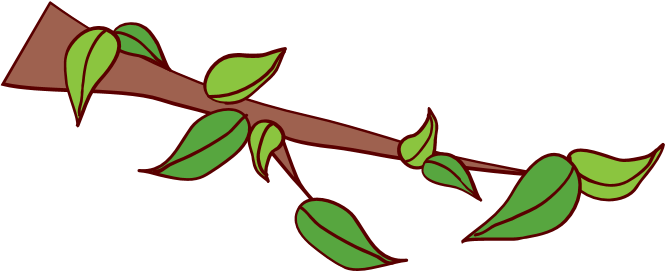 2
Đọc to, rõ
Luyện đọc toàn bài
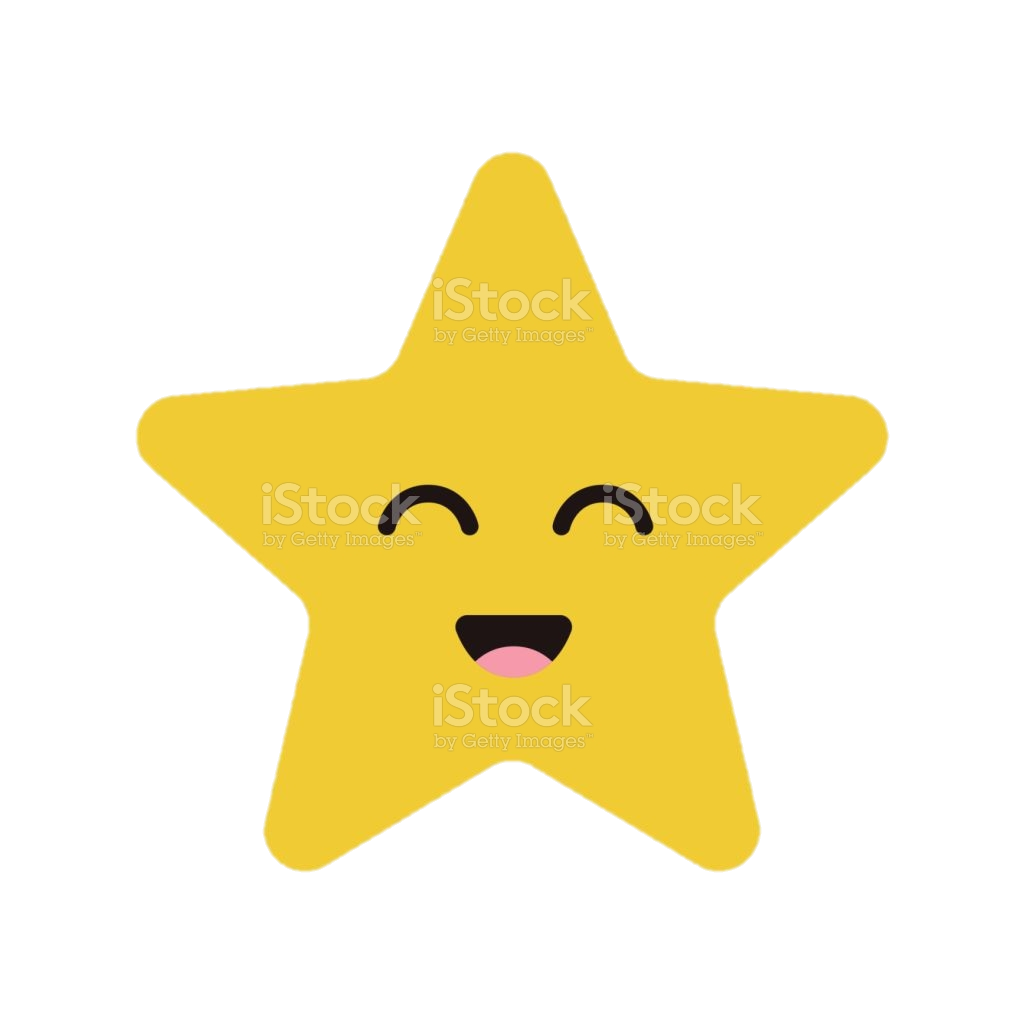 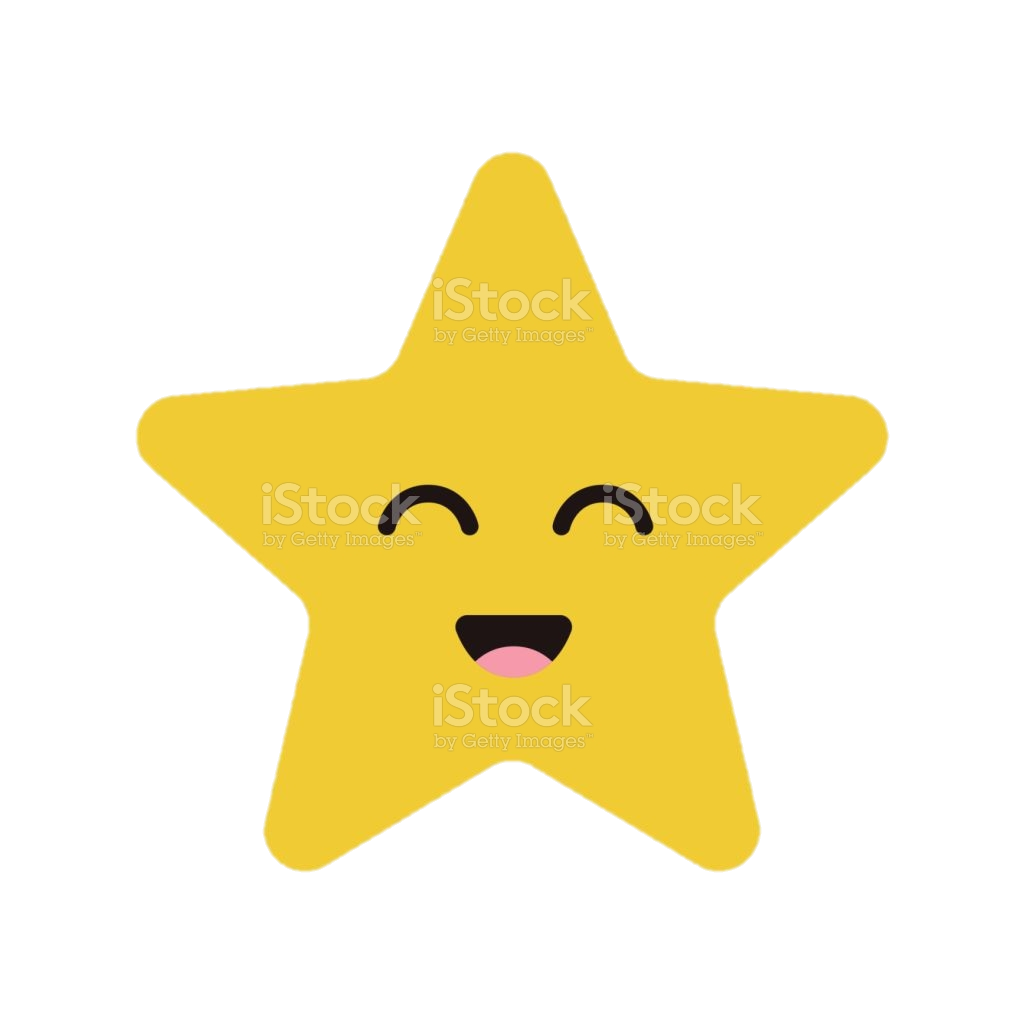 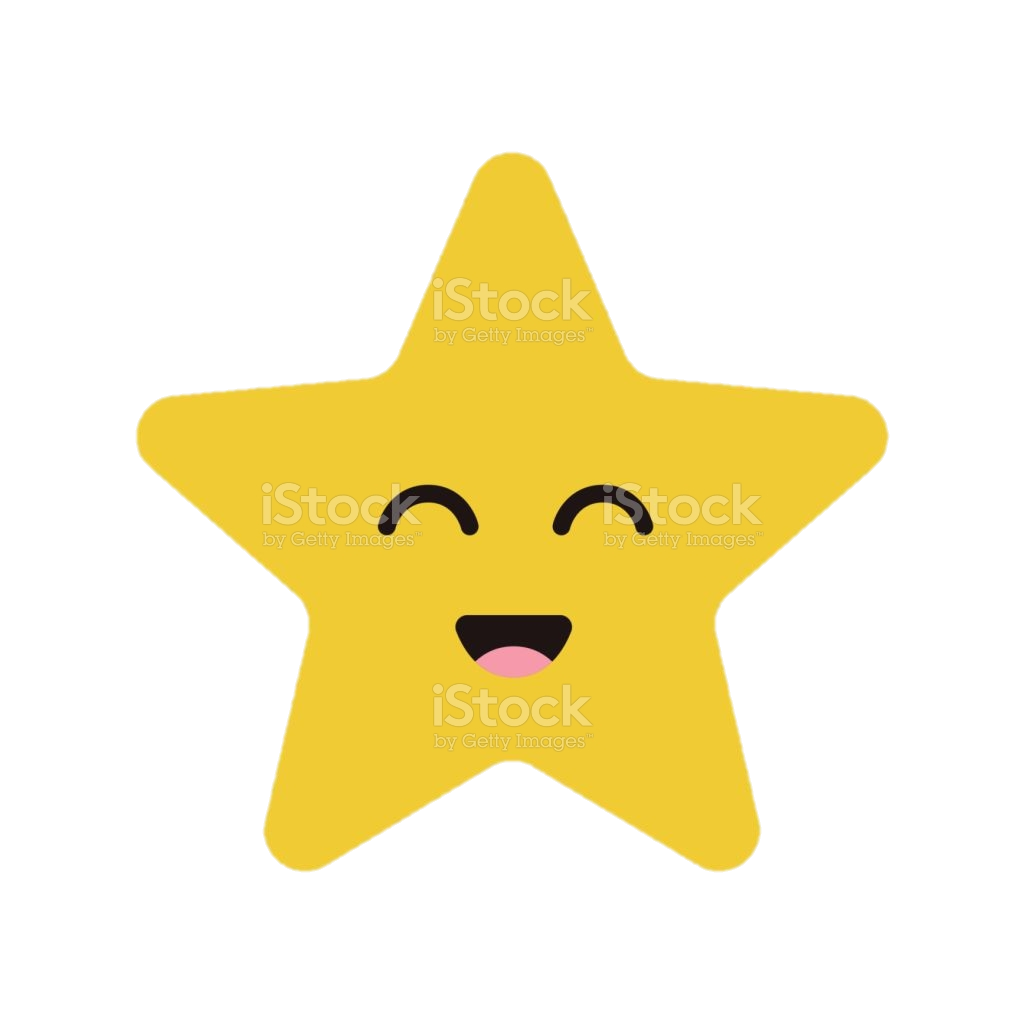 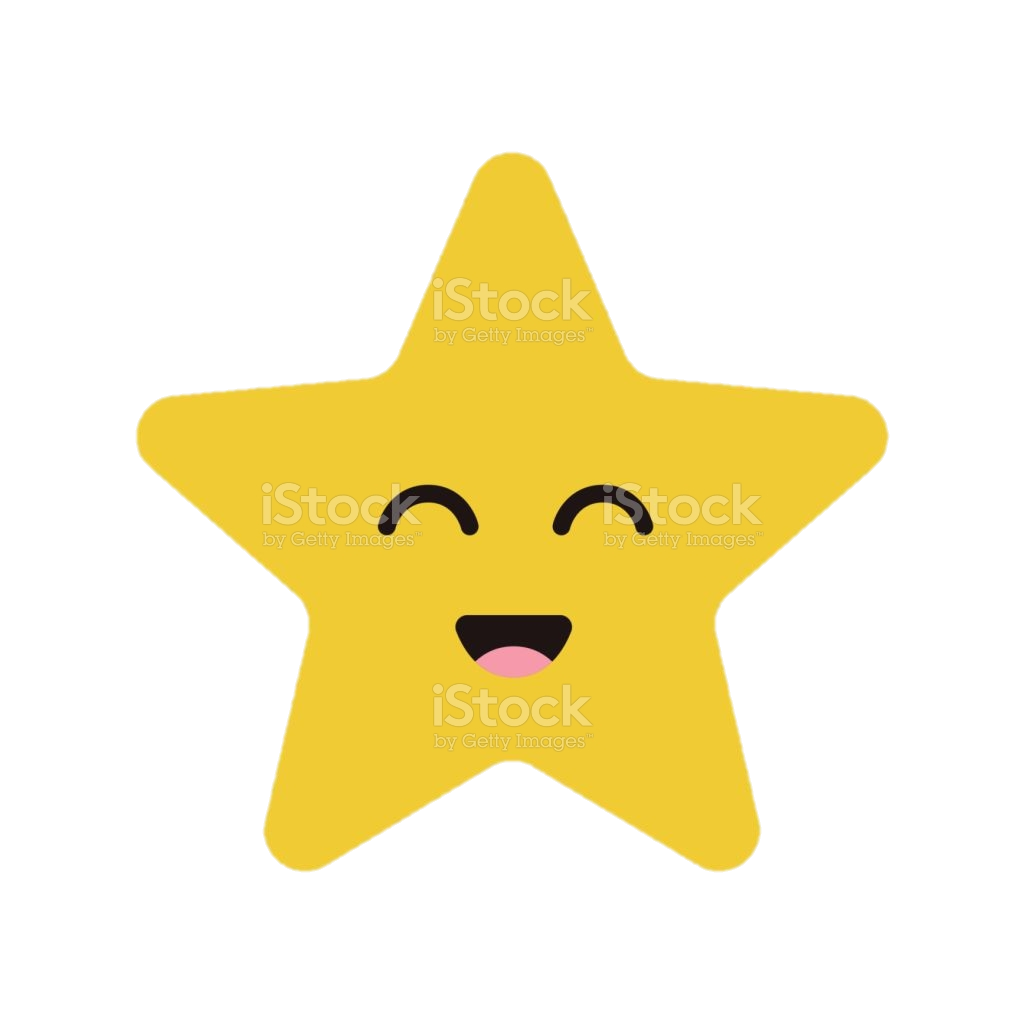 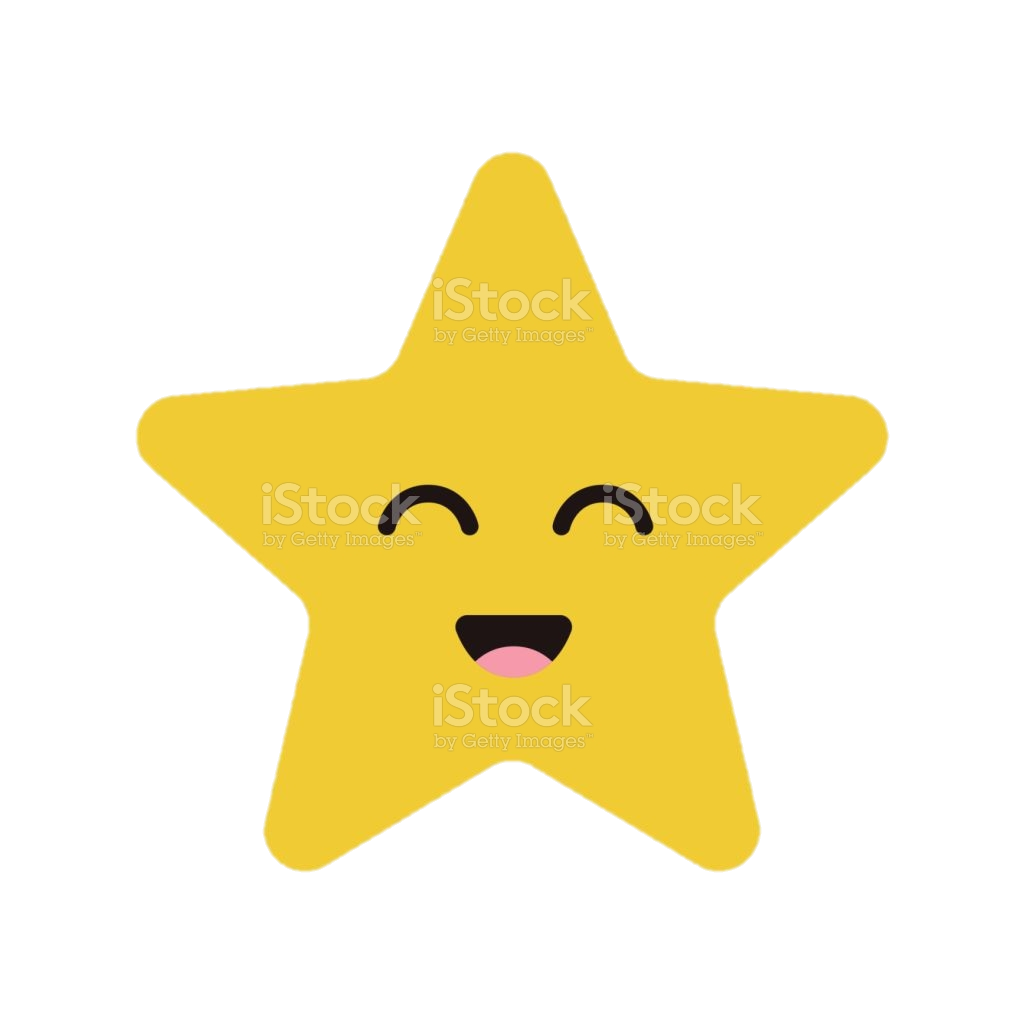 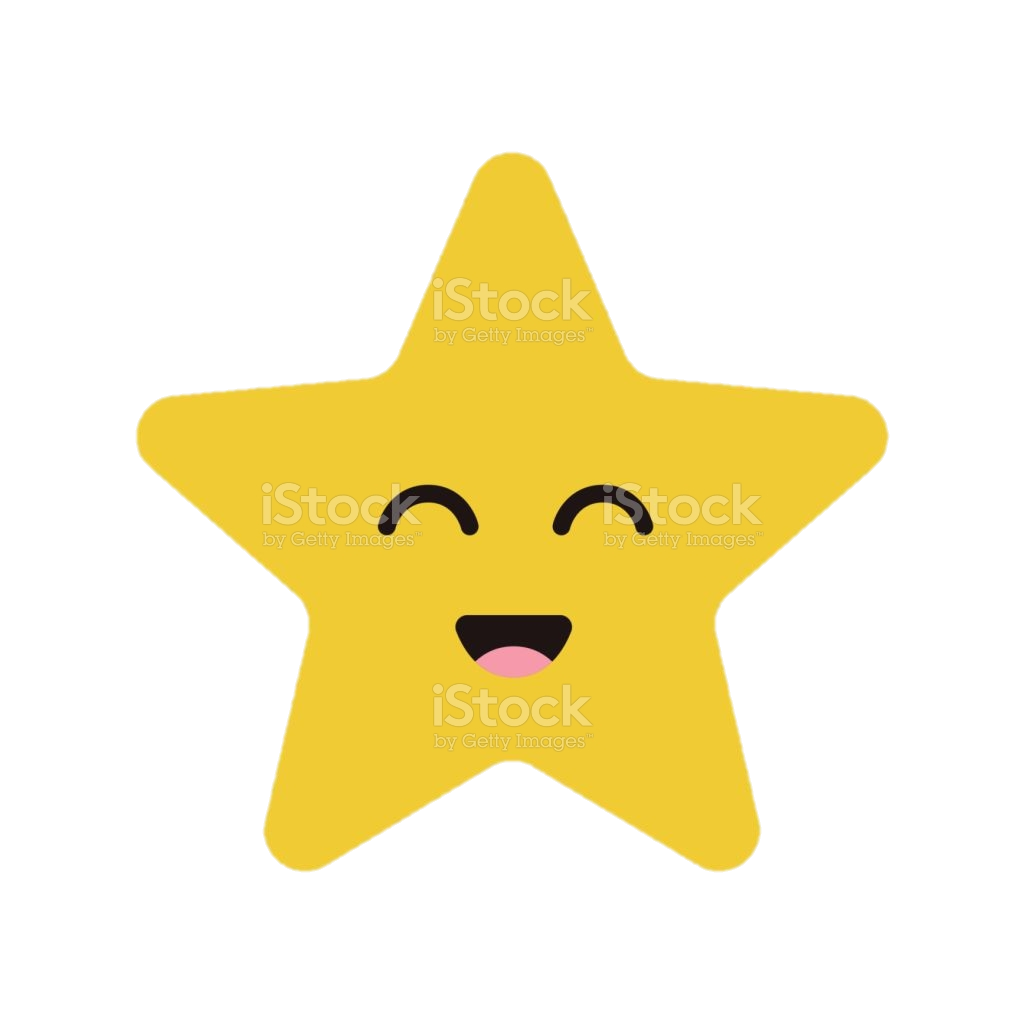 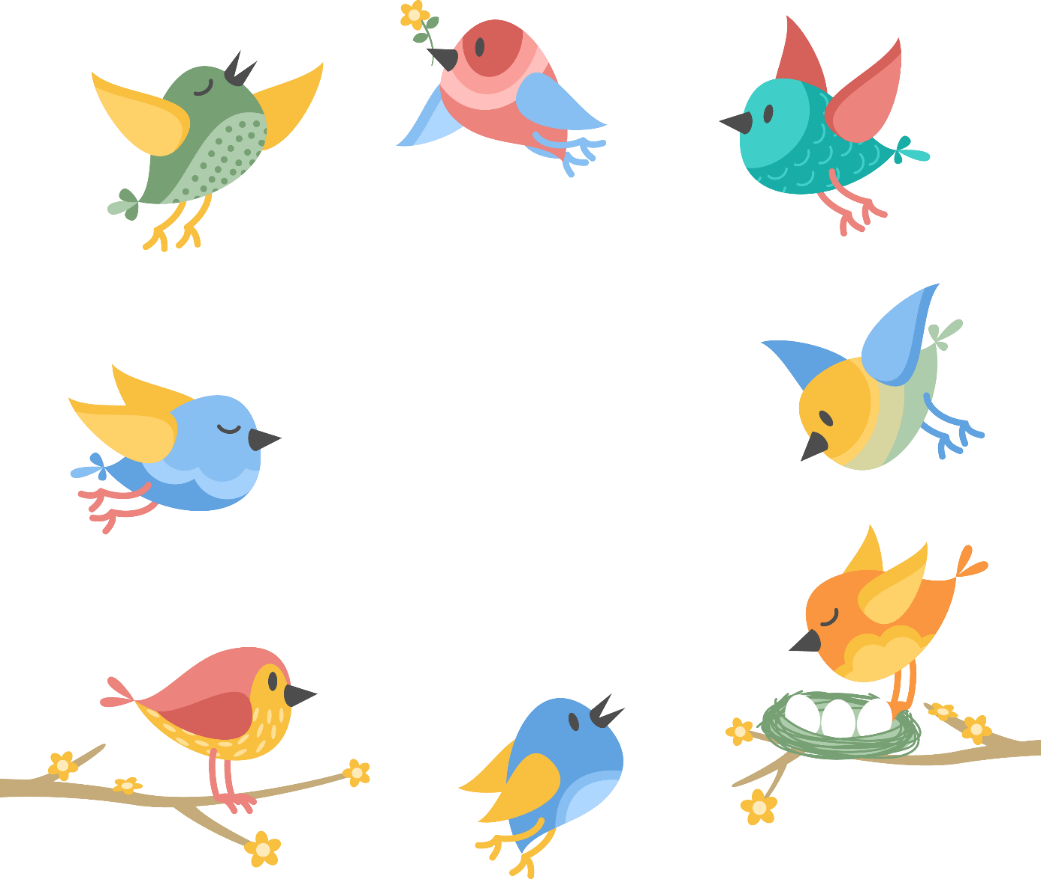 4
Đọc và nhấn giọng
 phù hợp
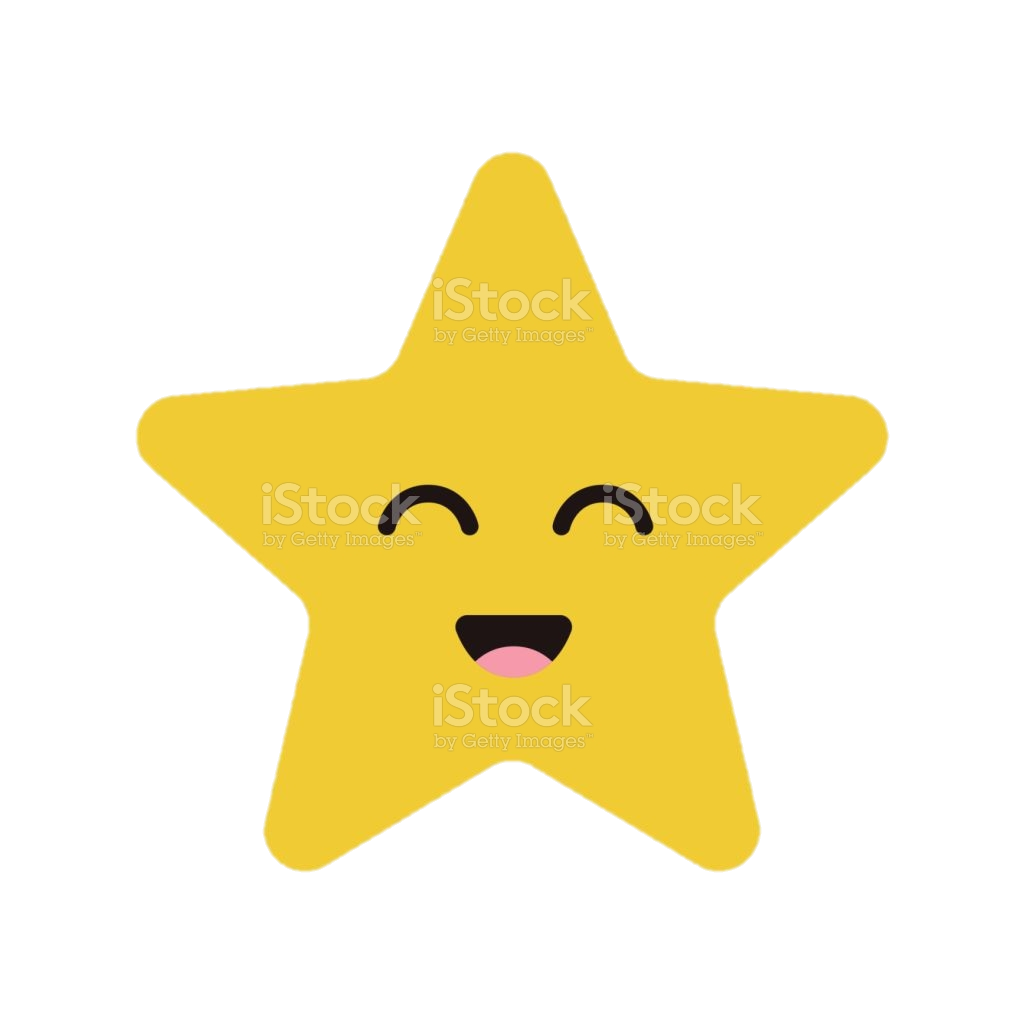 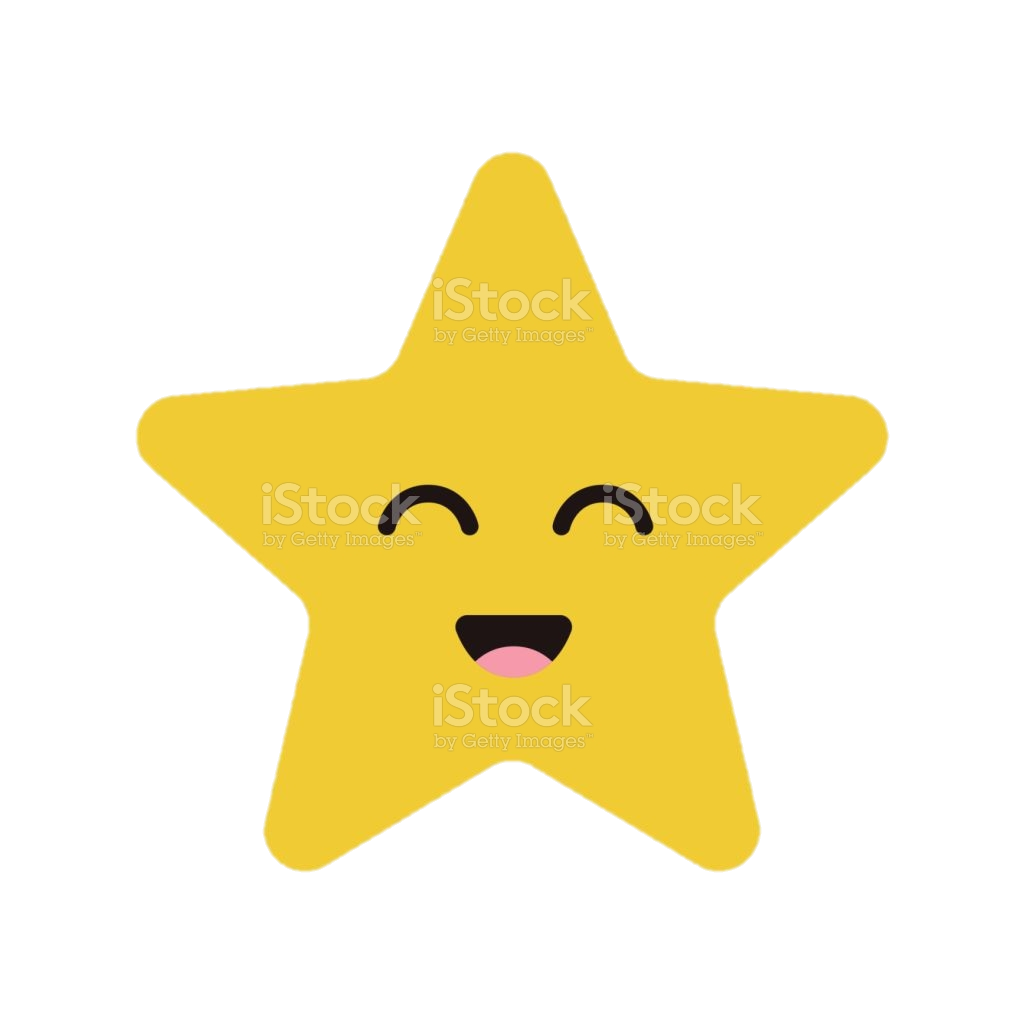 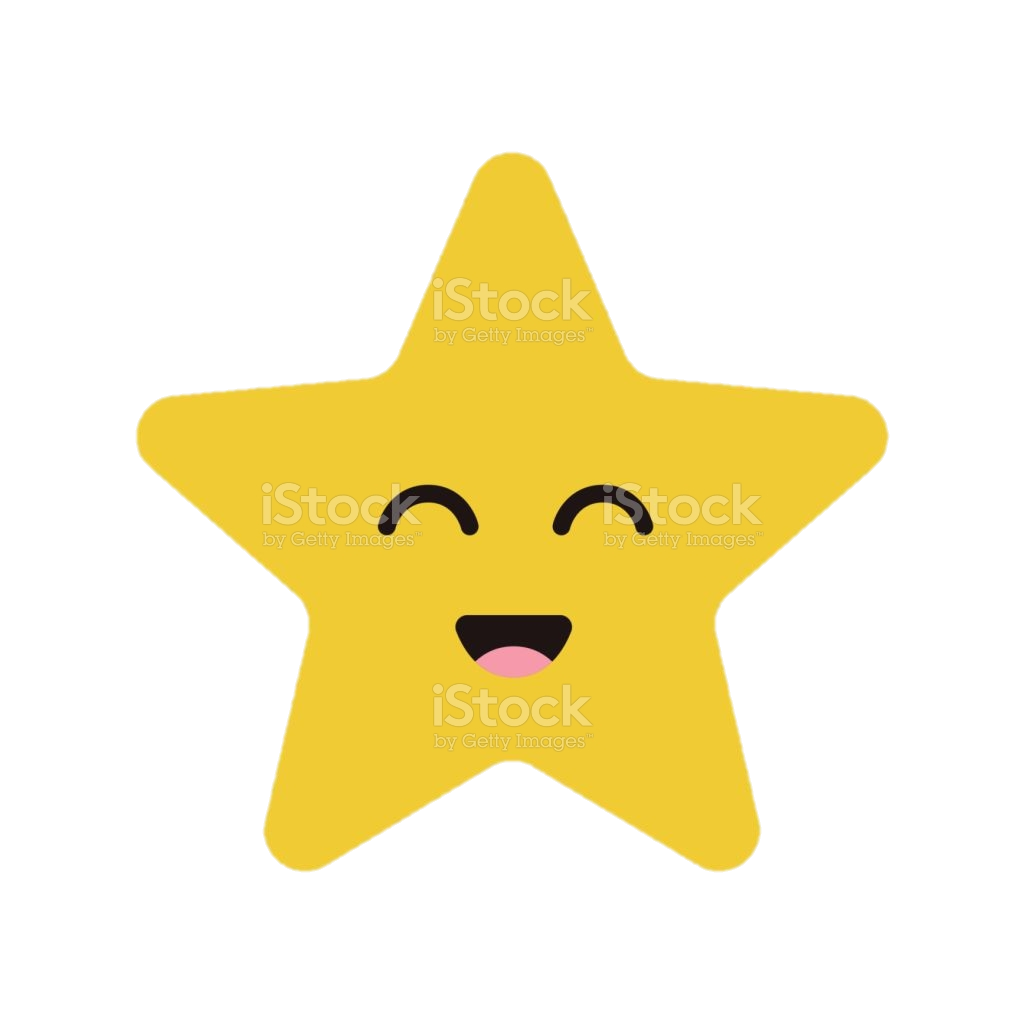 3
Ngắt, nghỉ đúng chỗ
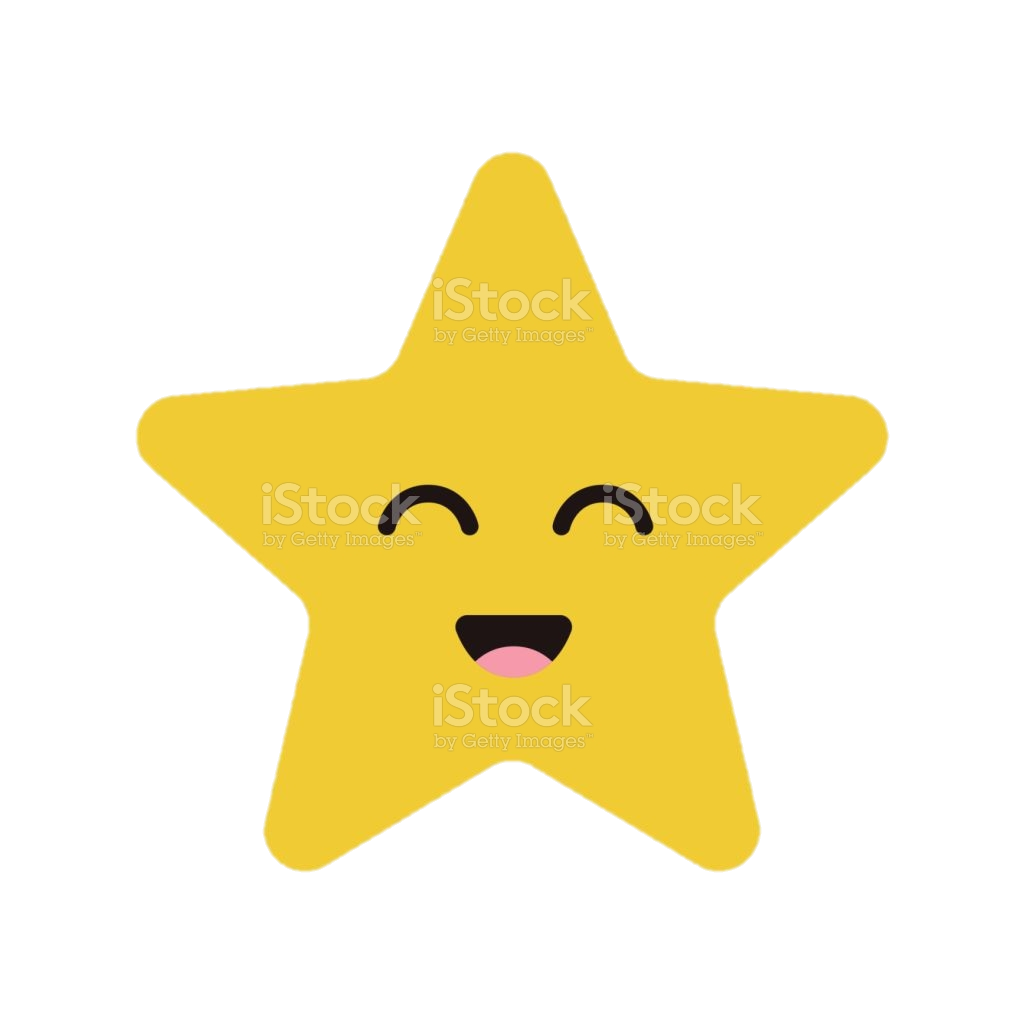 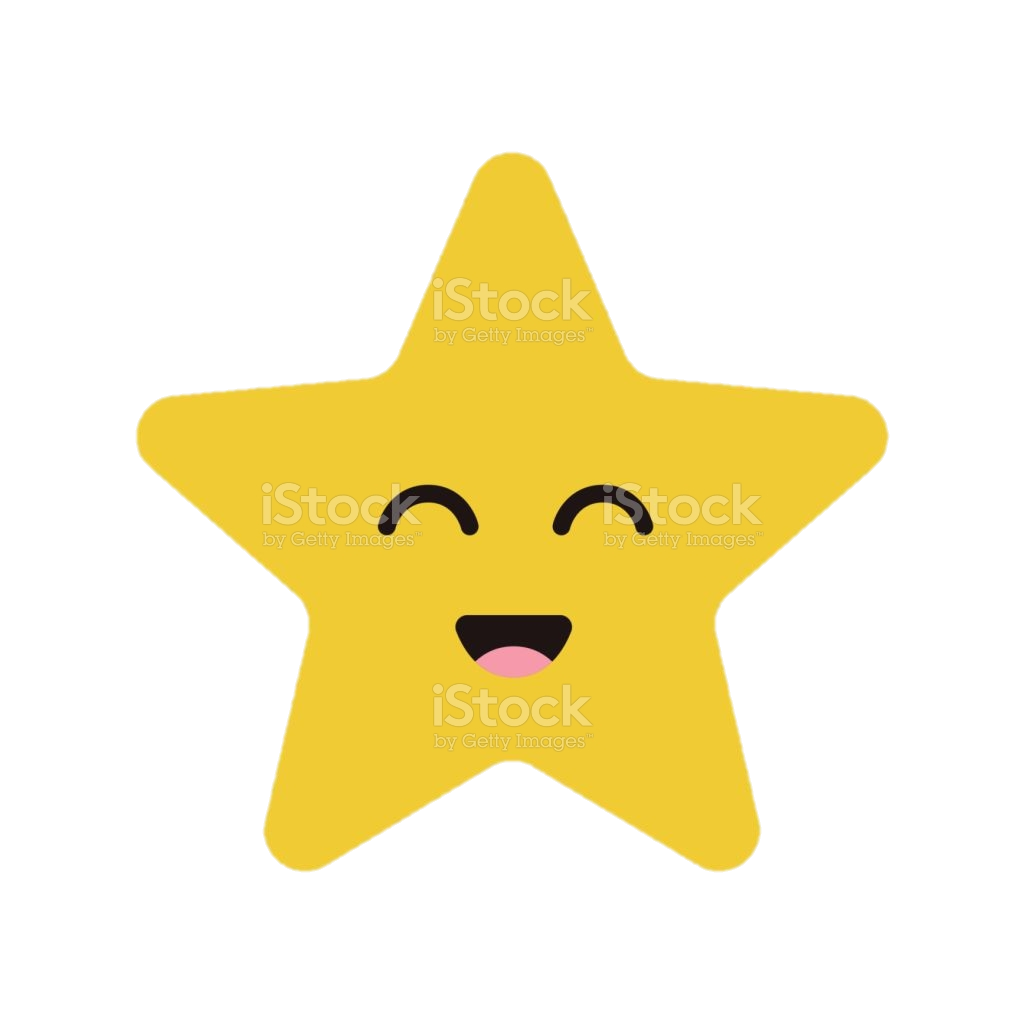 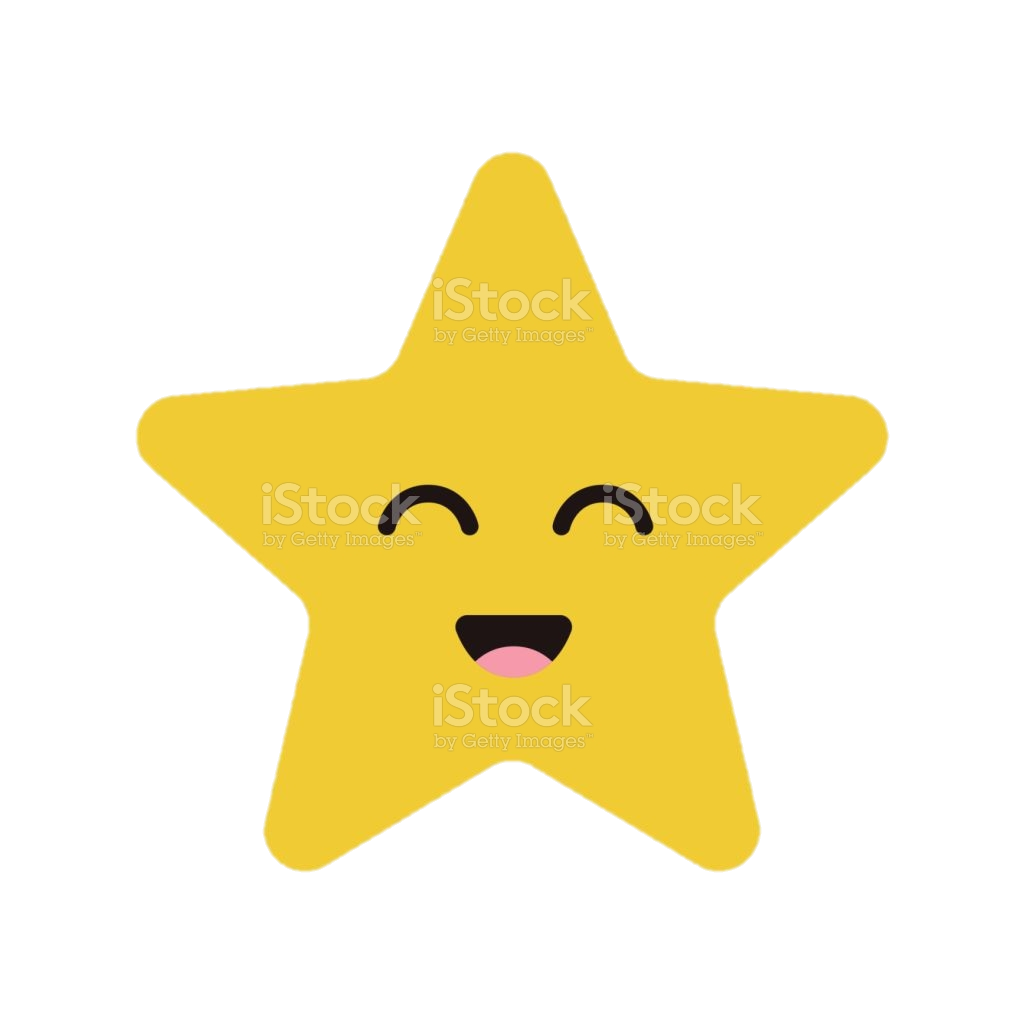 Đọc toàn bài
Chúa tể rừng xanh
Hổ là loài thú dữ ăn thịt, và sống trong rừng. Lông hổ thường có màu vàng, pha những vằn đen. Răng sắc nhọn, mắt nhìn rõ mọi vật trong đêm tối. Bốn chân chắc khỏe và có vuốt sắc. Đuôi dài và cứng như roi sắt. Hổ di chuyển nhanh, có thể nhảy xa và săn mồi rất giỏi. Hổ rất khỏe và hung dữ.
     Hầu hết các con vật sống trong rừng đều sợ hổ. Vì vậy, hổ được xem là chúa tể rừng xanh.
(Theo từ điển tranh về các con vật )
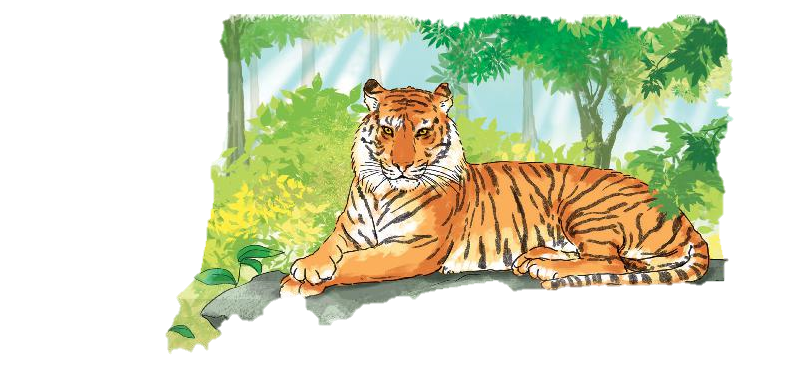 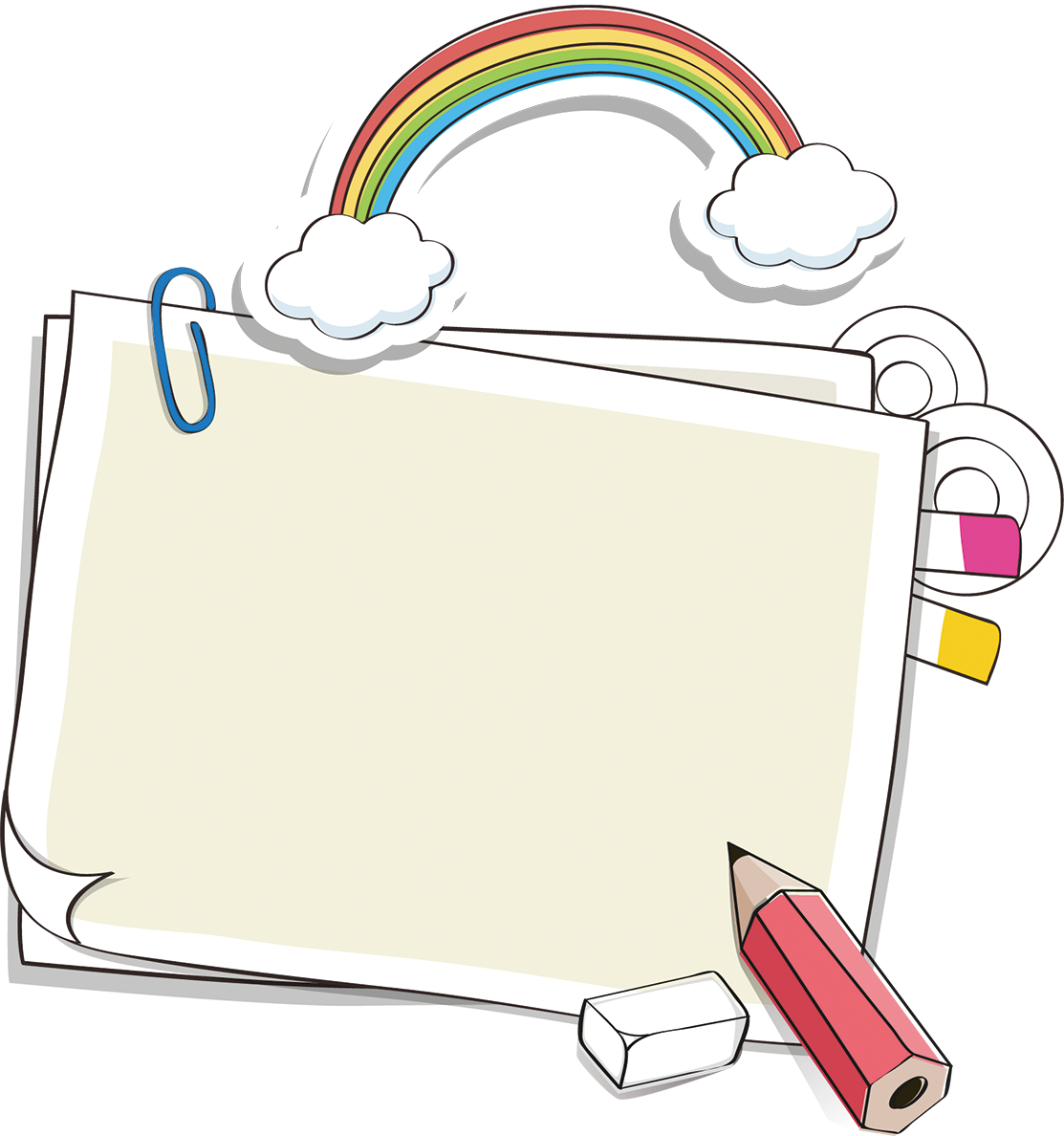 Luyện đọc hiểu
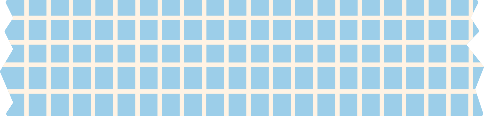 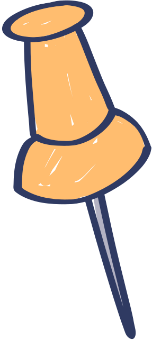 a. hổ ăn gì và sống ở đâu?
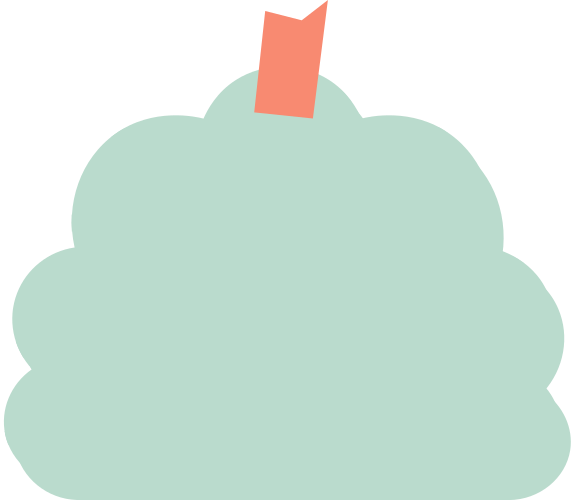 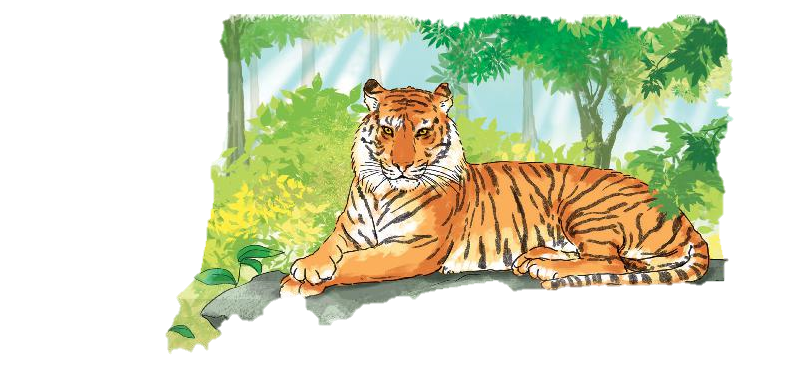 Hổ ăn thịt và sống trong rừng
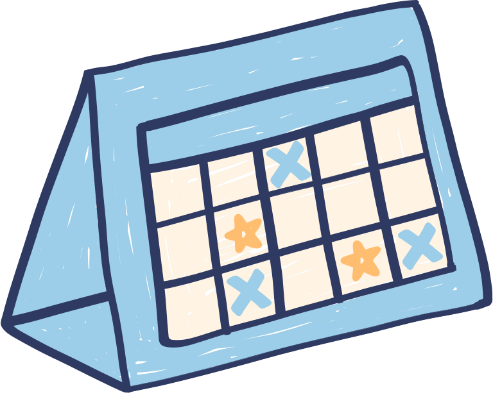 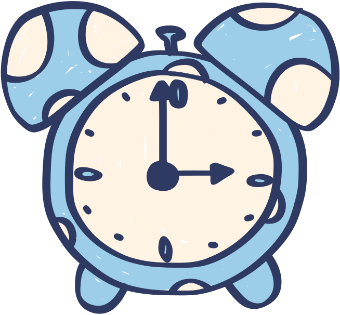 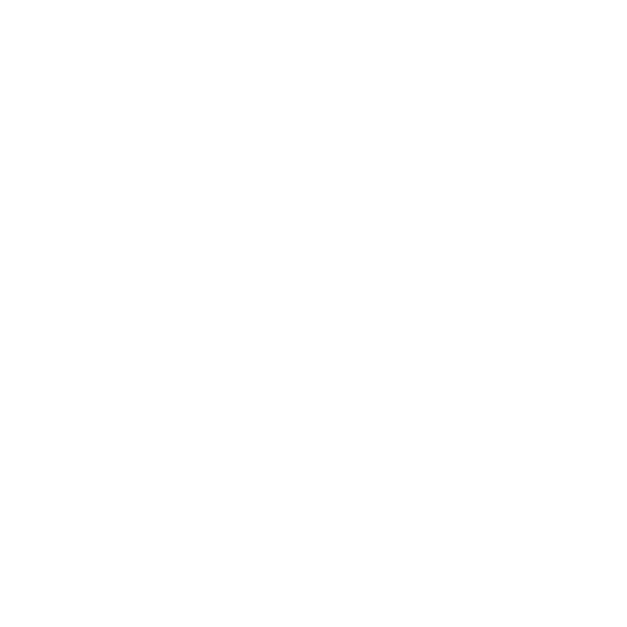 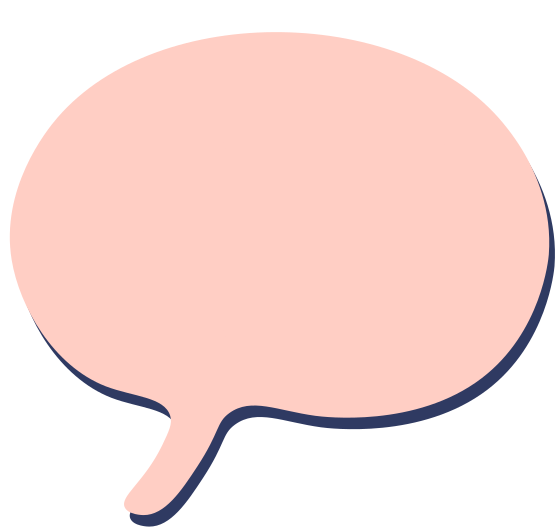 b. Đuôi hổ như thế nào?
Đuôi dài và cứng như roi sắt
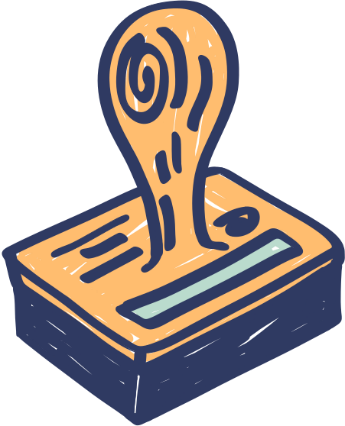 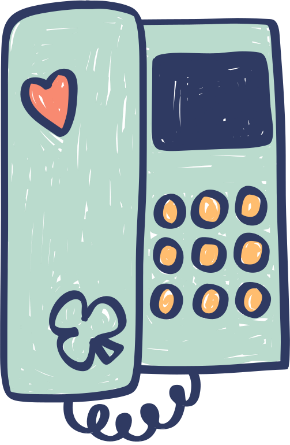 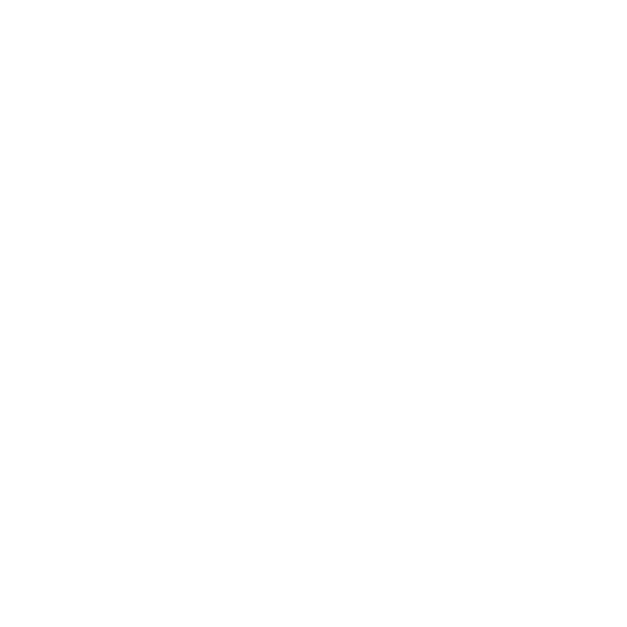 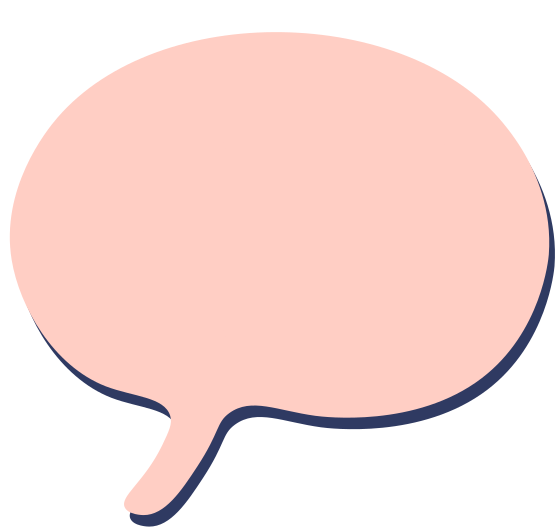 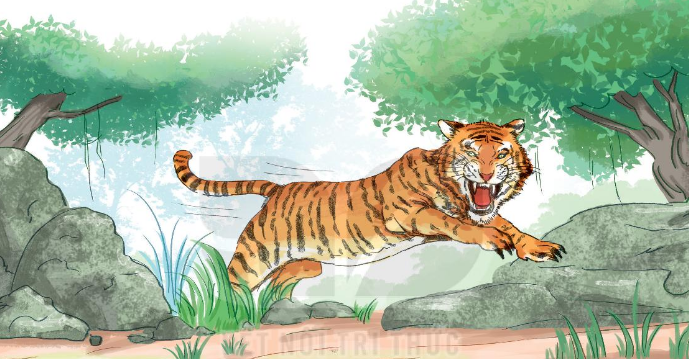 c. Hổ có khả năng gì đặc biệt?
Hổ di chuyển nhanh, có thể nhảy xa và săn mồi rất giỏi. Hổ rất khỏe và hung dữ.
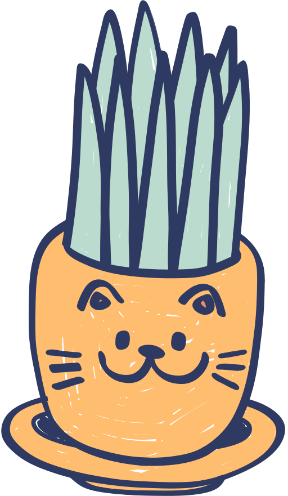 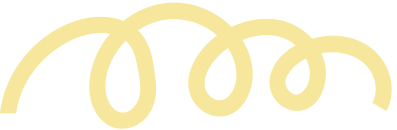 4
Viết vào vở câu trả lời cho câu hỏi b ở mục 3
Hổ ăn(……..) và sống(……).
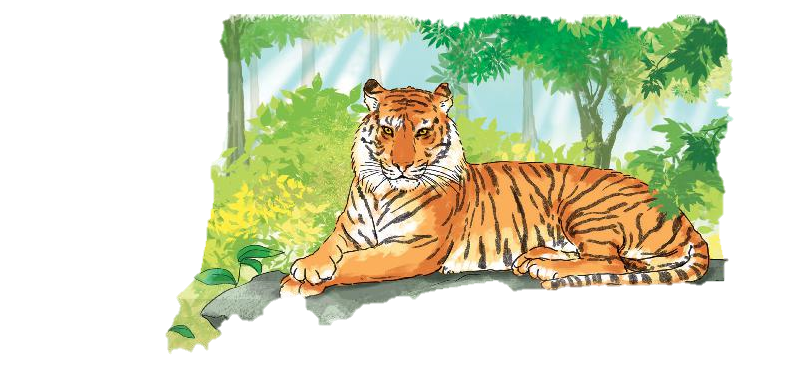 Đuôi hổ(………).
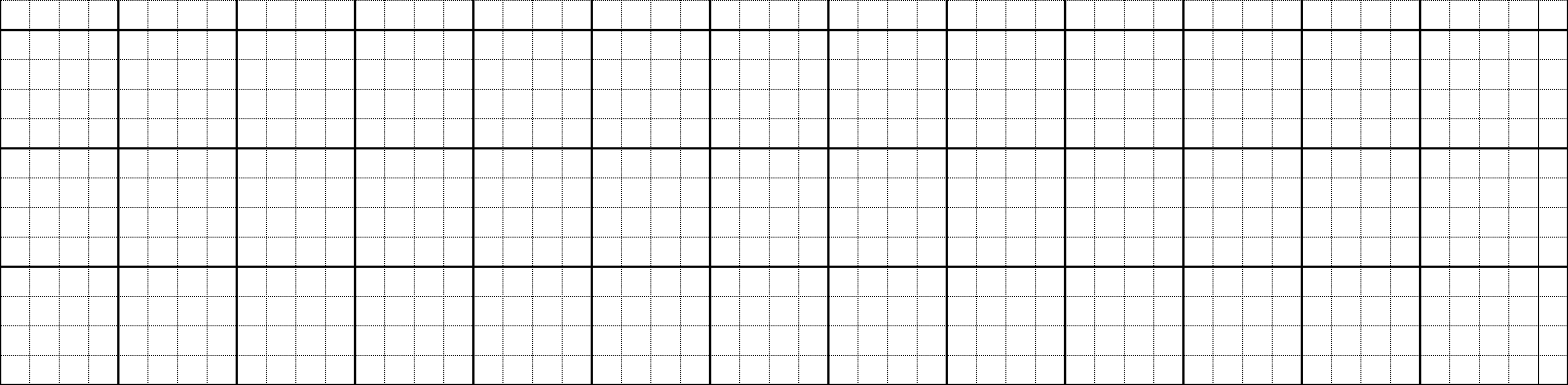 Đuċ hổ dài và cứng như ǟΡ ǧắt.
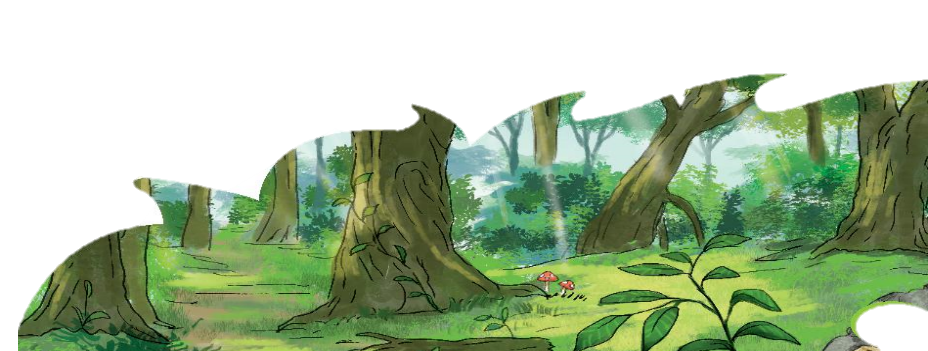 Cuối câu có dấu gì?
Cần chú ý gì khi viết chữ đầu dòng?
Cần chú ý gì khi viết chữ đầu cái đầu câu?
Khoảng cách giữa các chữ như thế nào?
[Speaker Notes: GV hỏi để khai thác cho HS hiểu kĩ thuật viết (chữ đầu câu viết hoa, cuối câu có dấu chấm, khoảng cách các chữ bằng 1 con chữ o…)]
Chào tạm biệt các em!